First turn the volume on!
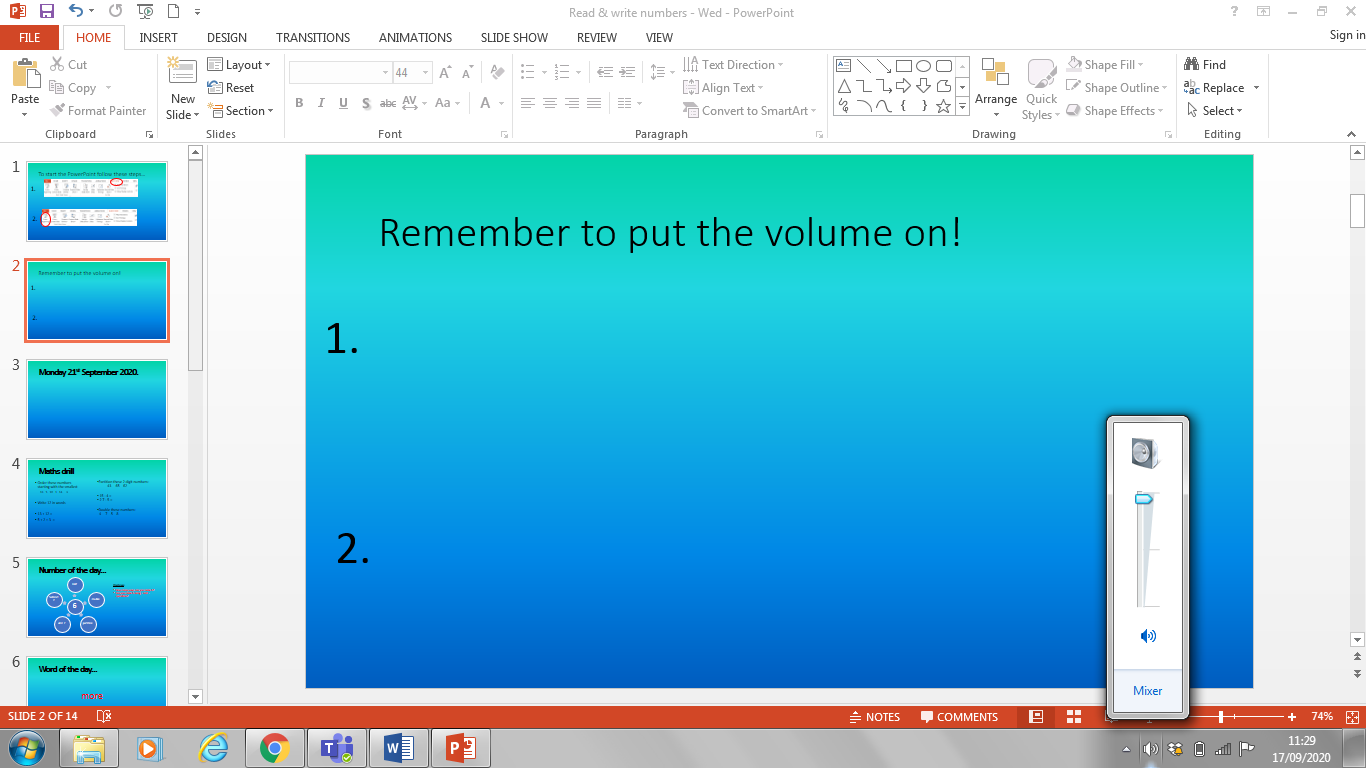 2.
1.
To start the PowerPoint follow these steps…
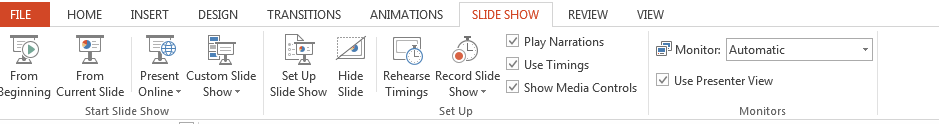 1.
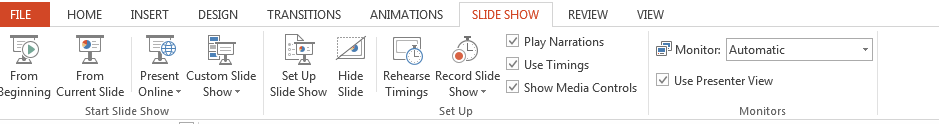 2.
Are you organised?
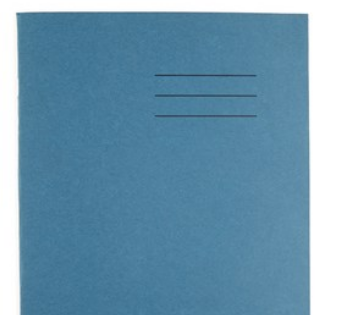 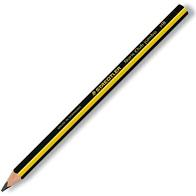 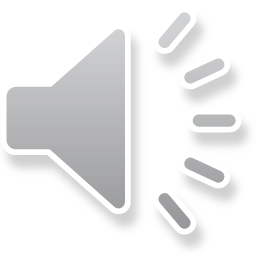 24.9.20
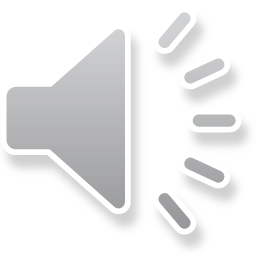 Maths Drill
What is the missing number? How do you know?
21
20
1
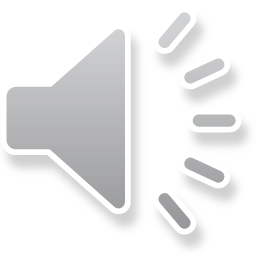 Maths Drill
What is the missing number?
48
40
8
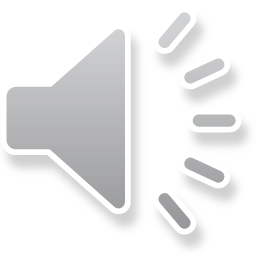 Maths Drill
What is the missing number?
52
50
2
Maths Drill
What is the missing number?
64
14
50
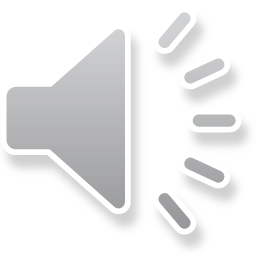 Counting
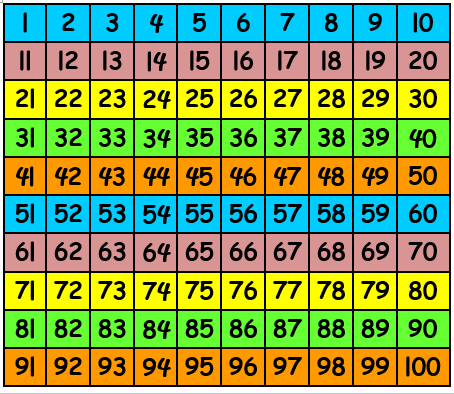 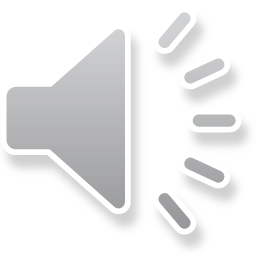 Number of the Day.
Challenge 
How many ways can you complete this number sentence?

___ +  ____ = 12
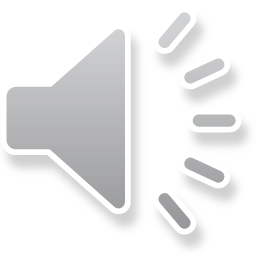 Number of the Day - answers.
6
Challenge 
How many ways can you complete this number sentence?

1 +  11 = 12
2 +  10 = 12
3 +  9 = 12
4 +  8 = 12
24
10
12
19
5 +  7 = 12
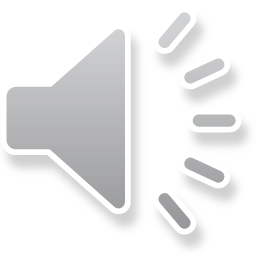 5
7
Word of the day
greater
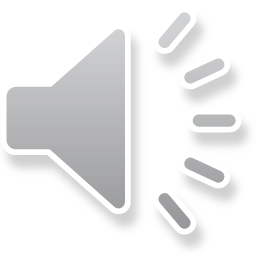 Greater Than and Less Than.
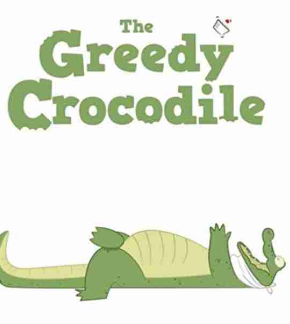 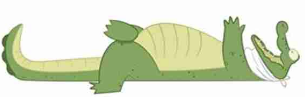 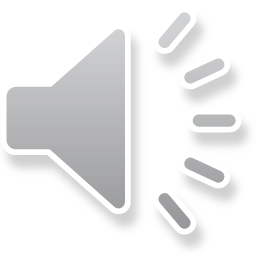 Greater Than and Less Than.
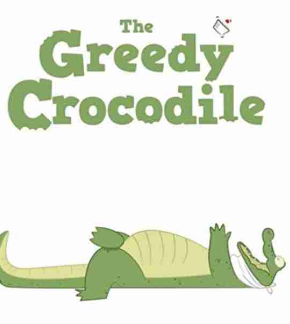 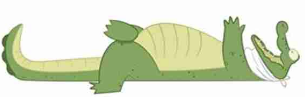 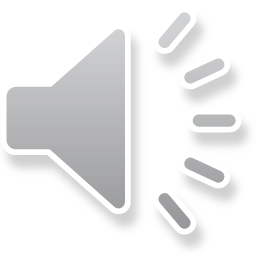 Which plate will he eat?
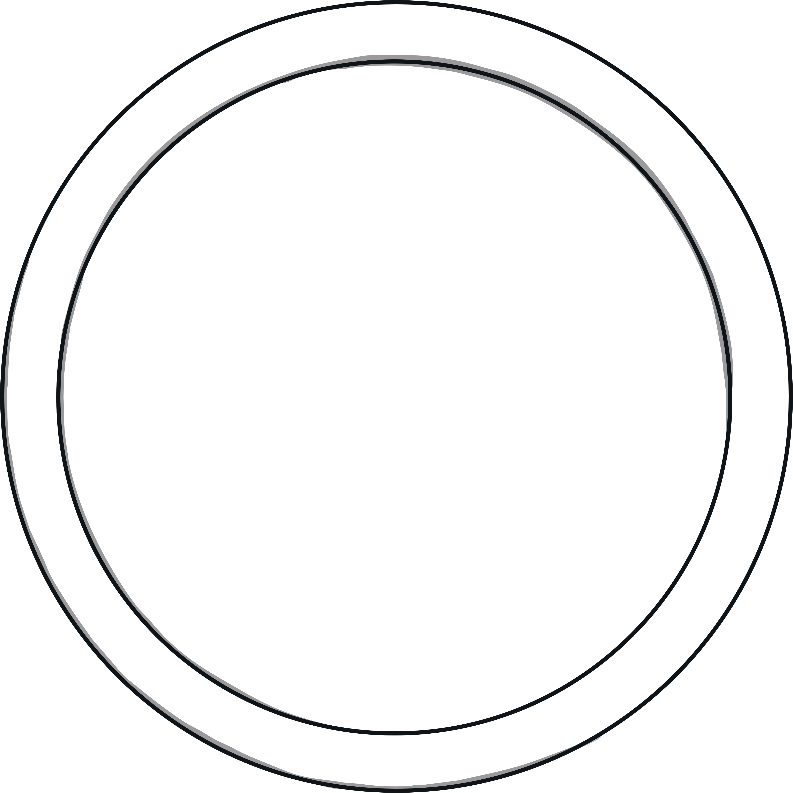 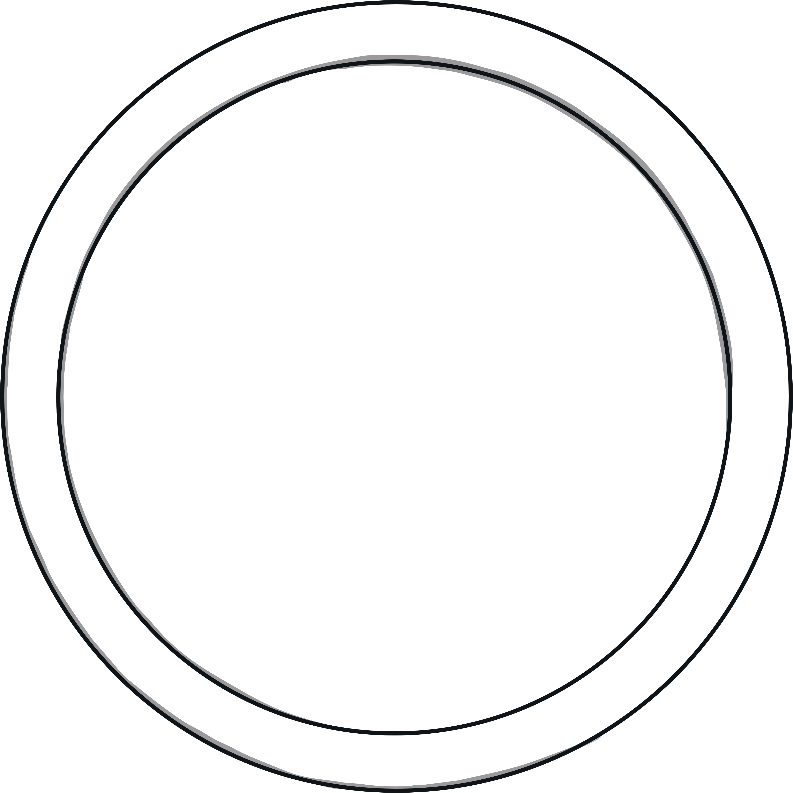 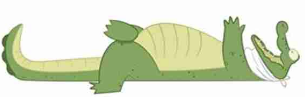 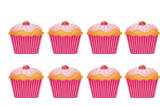 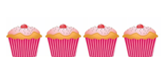 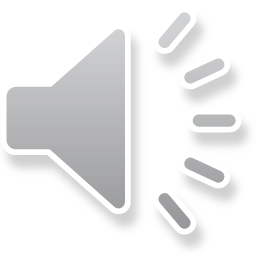 Which plate will he eat?
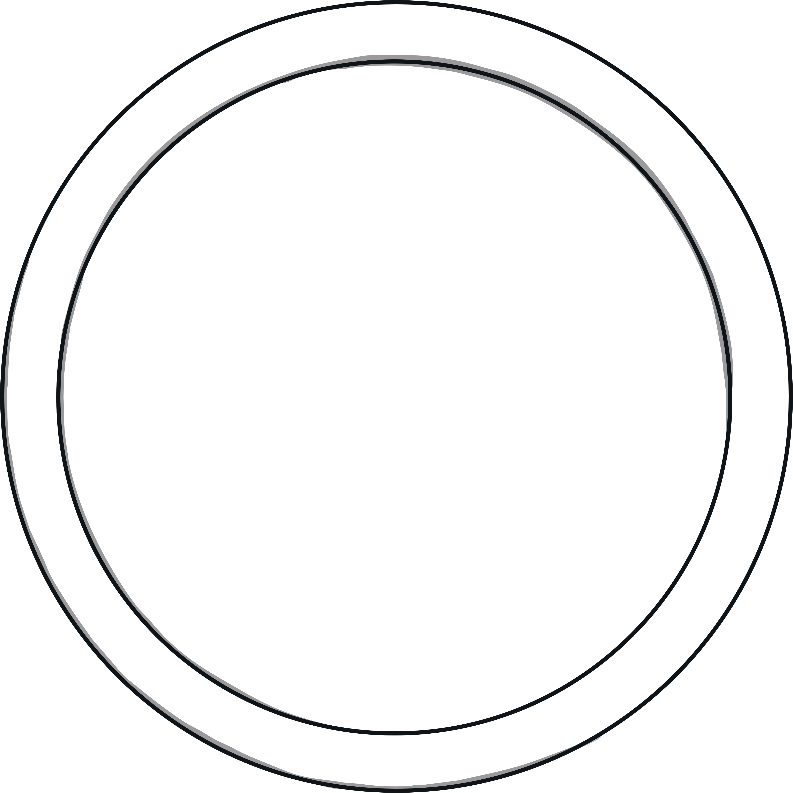 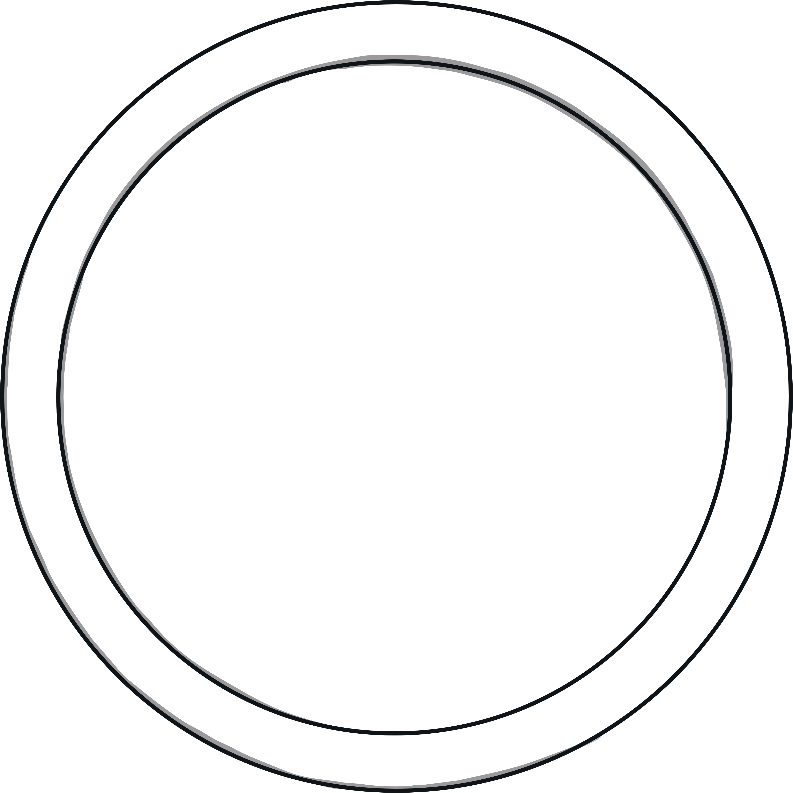 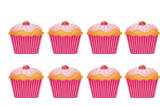 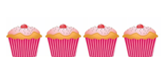 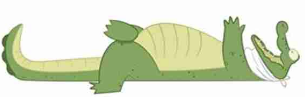 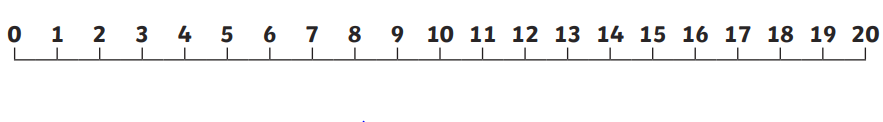 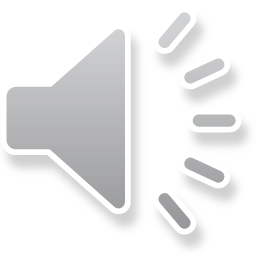 Which plate will he eat?
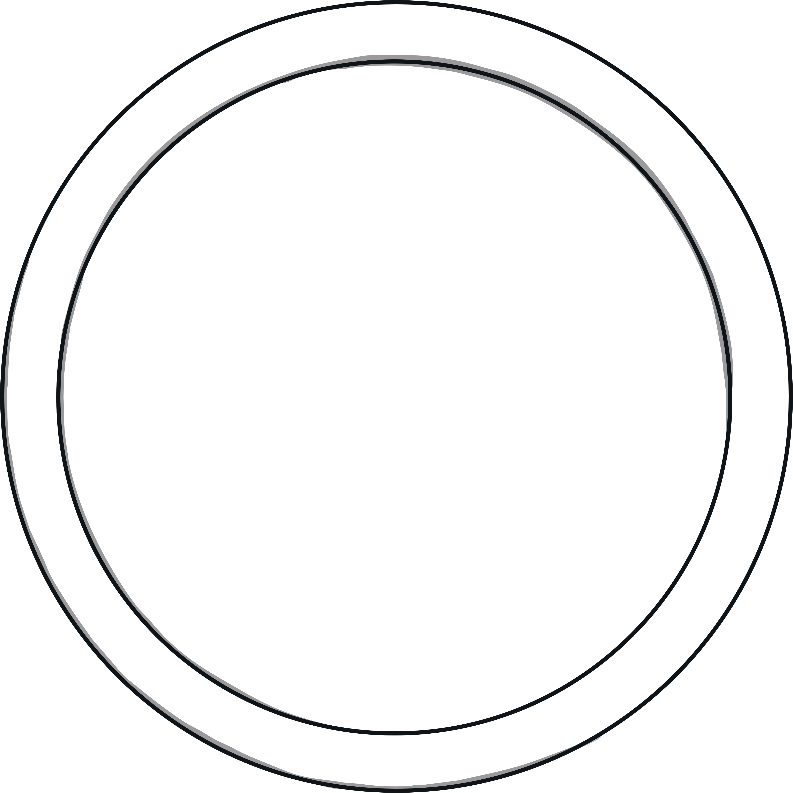 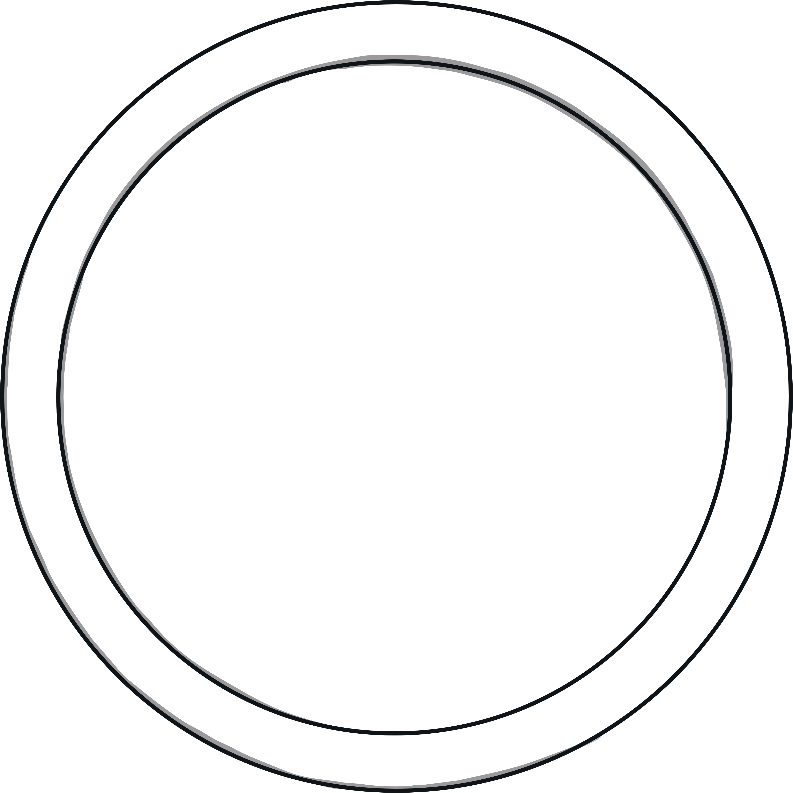 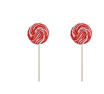 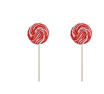 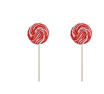 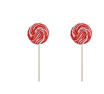 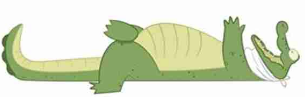 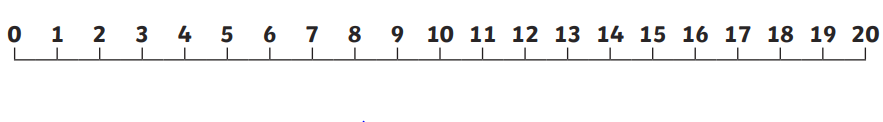 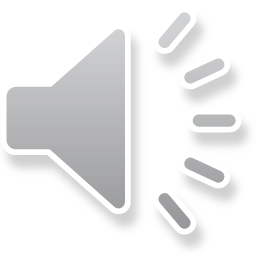 Which plate will he eat?
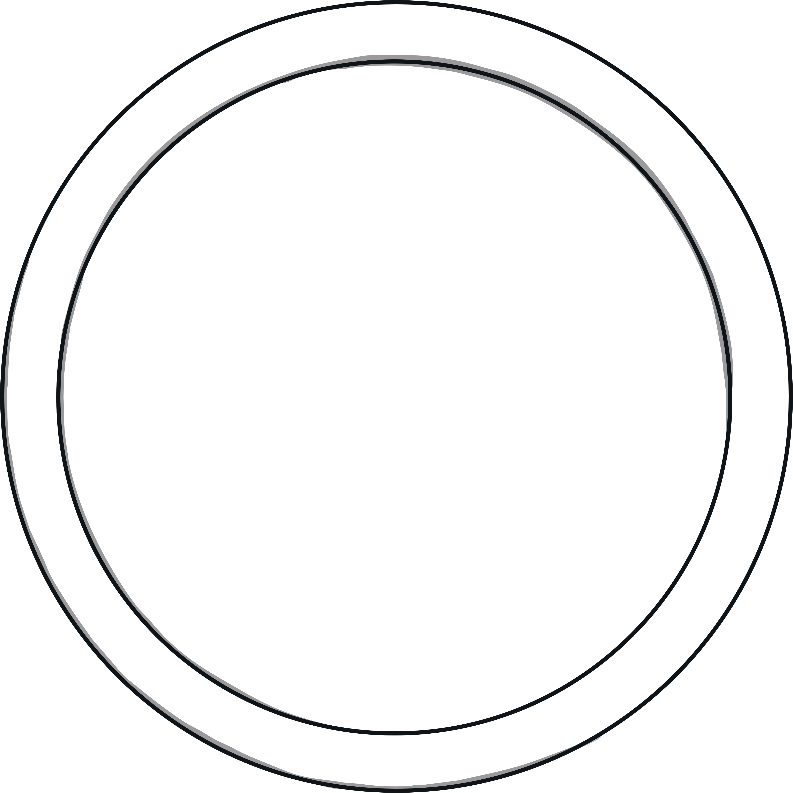 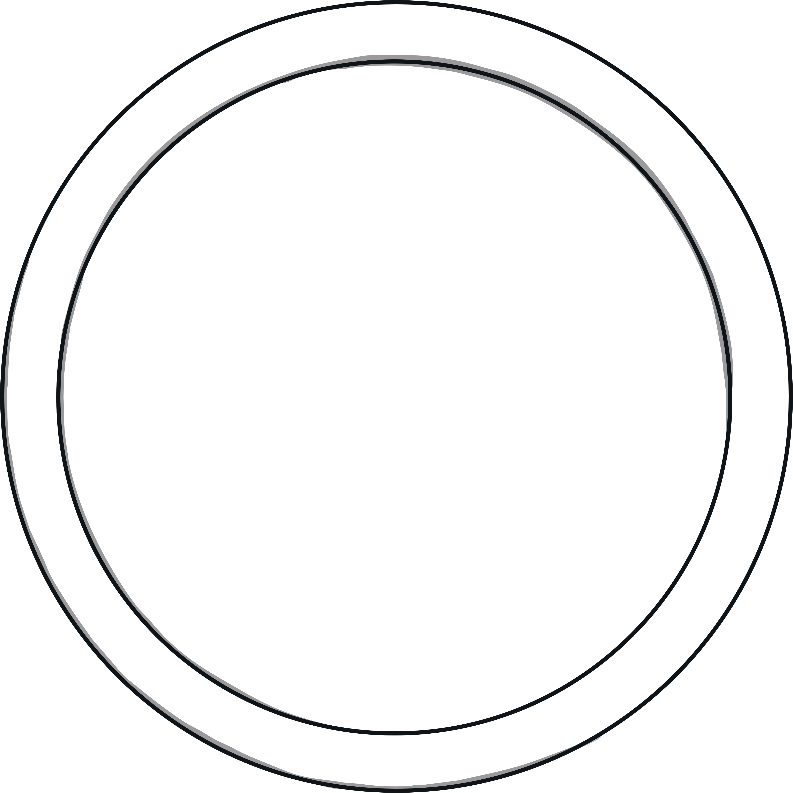 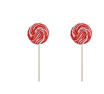 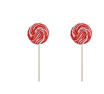 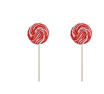 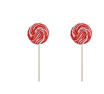 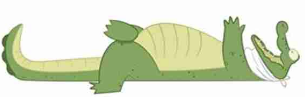 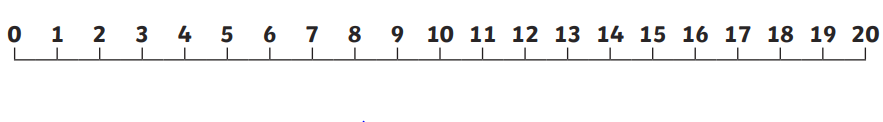 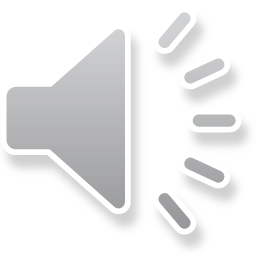 Which plate will he eat?
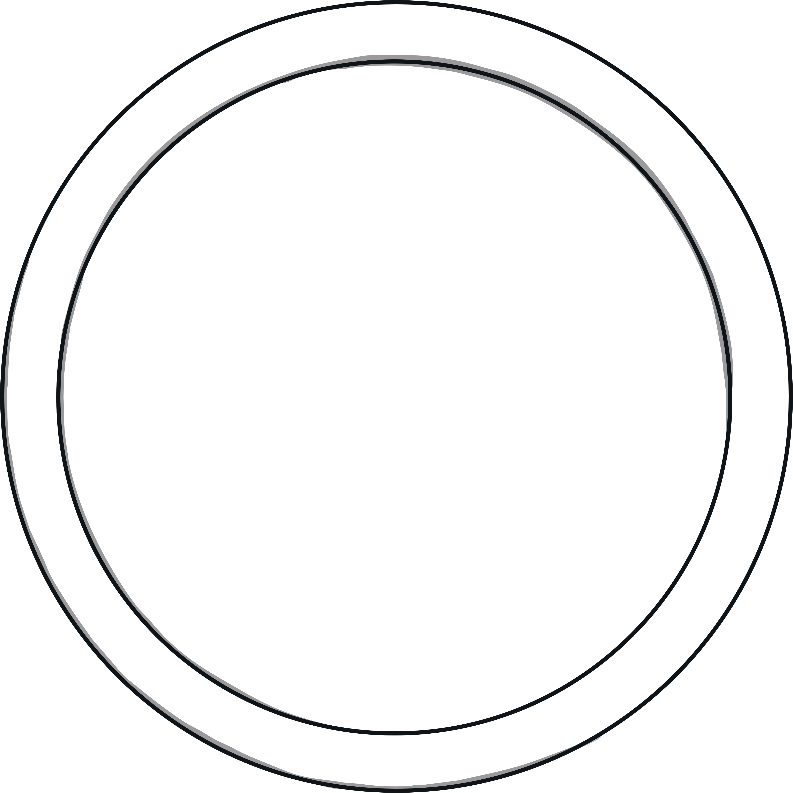 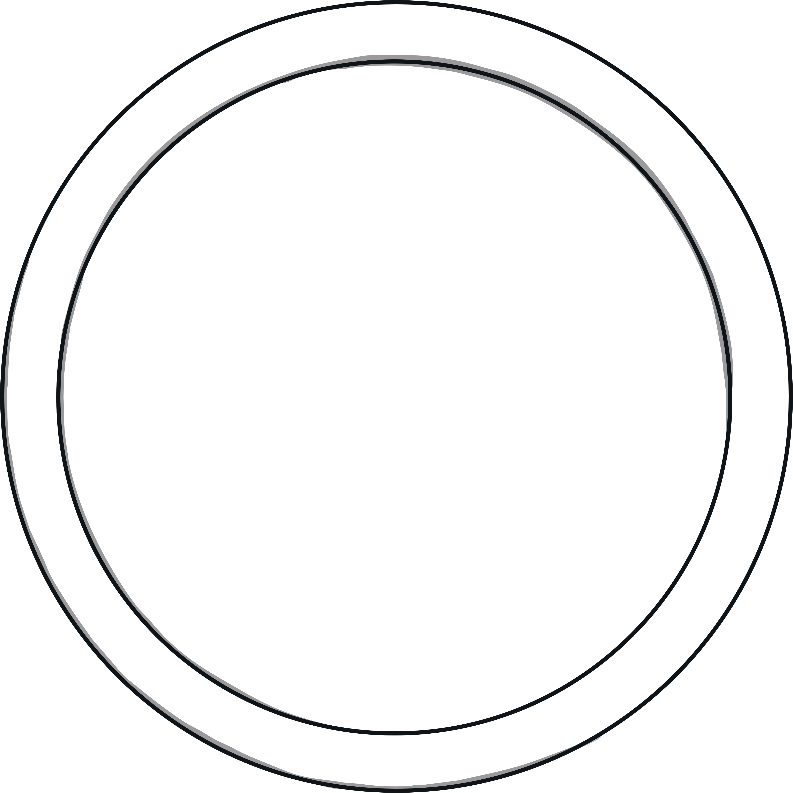 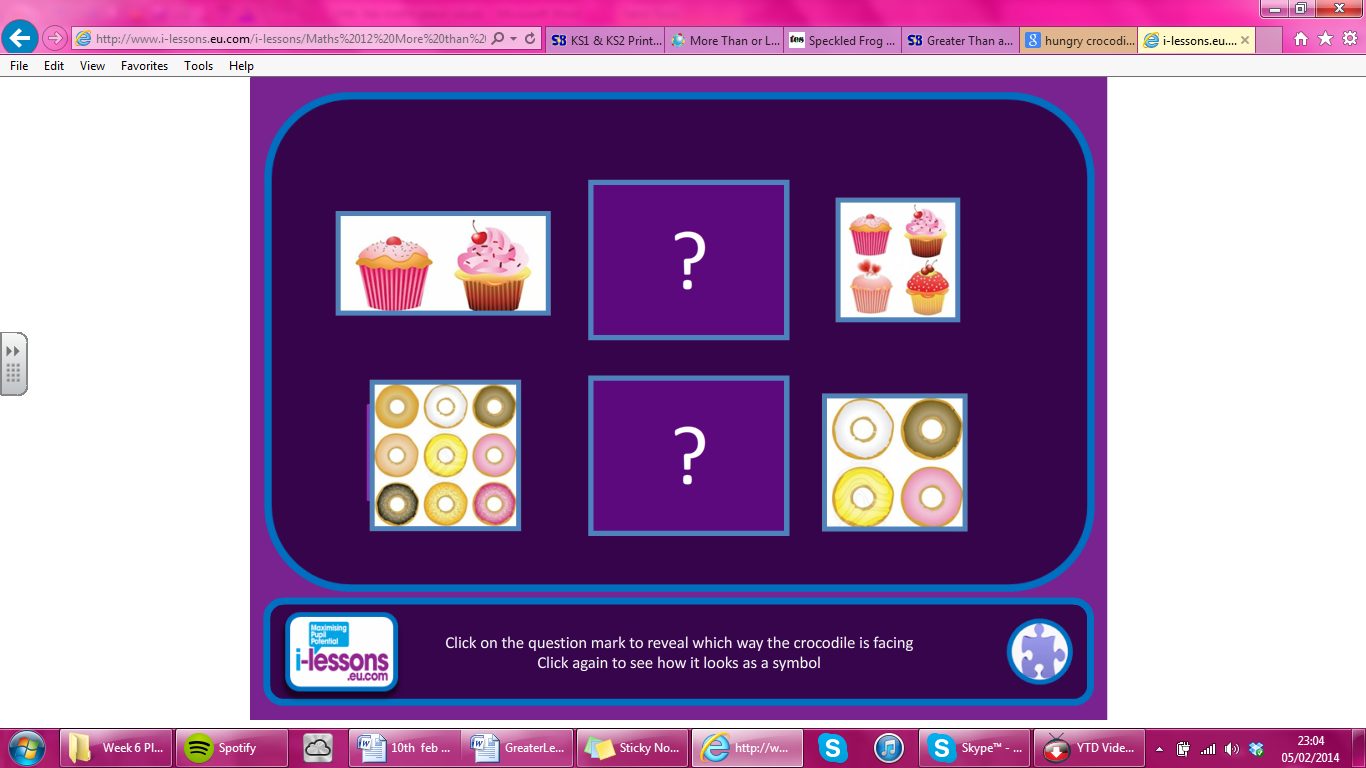 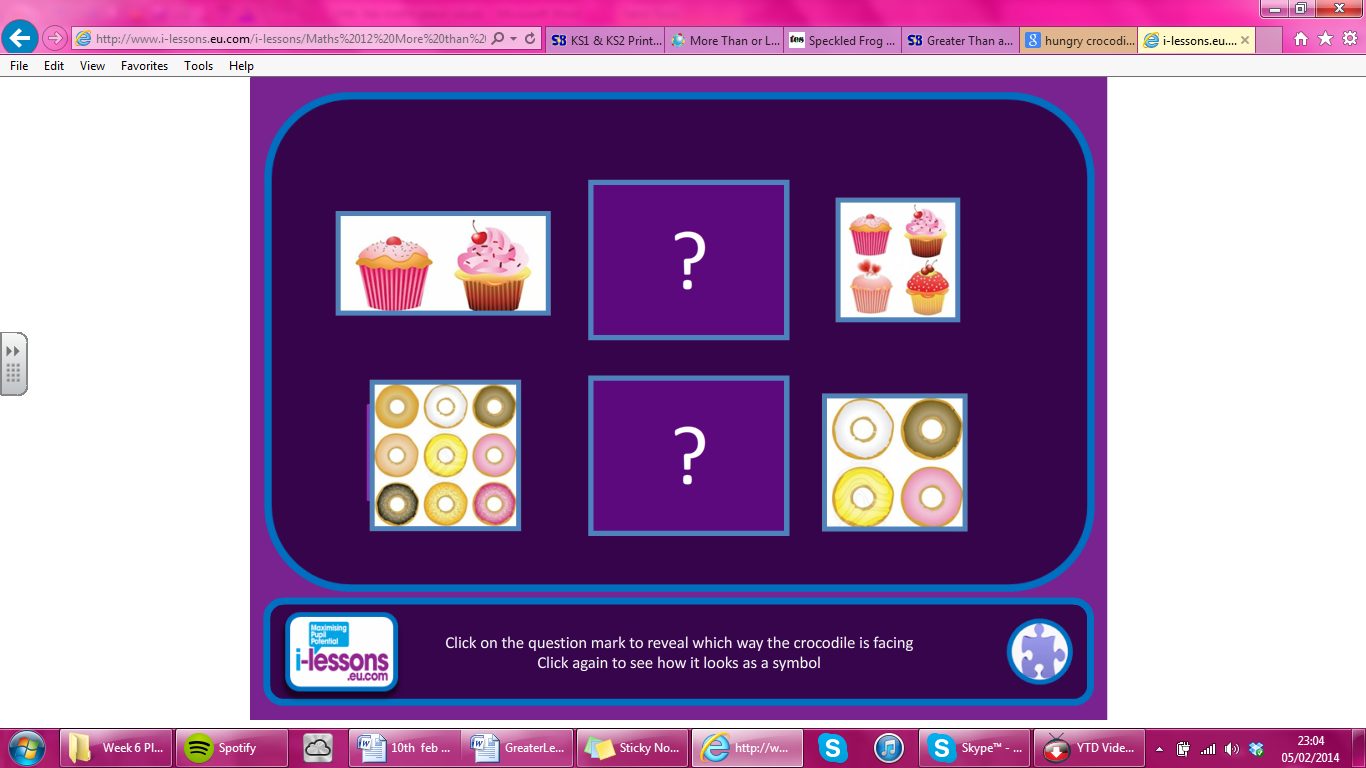 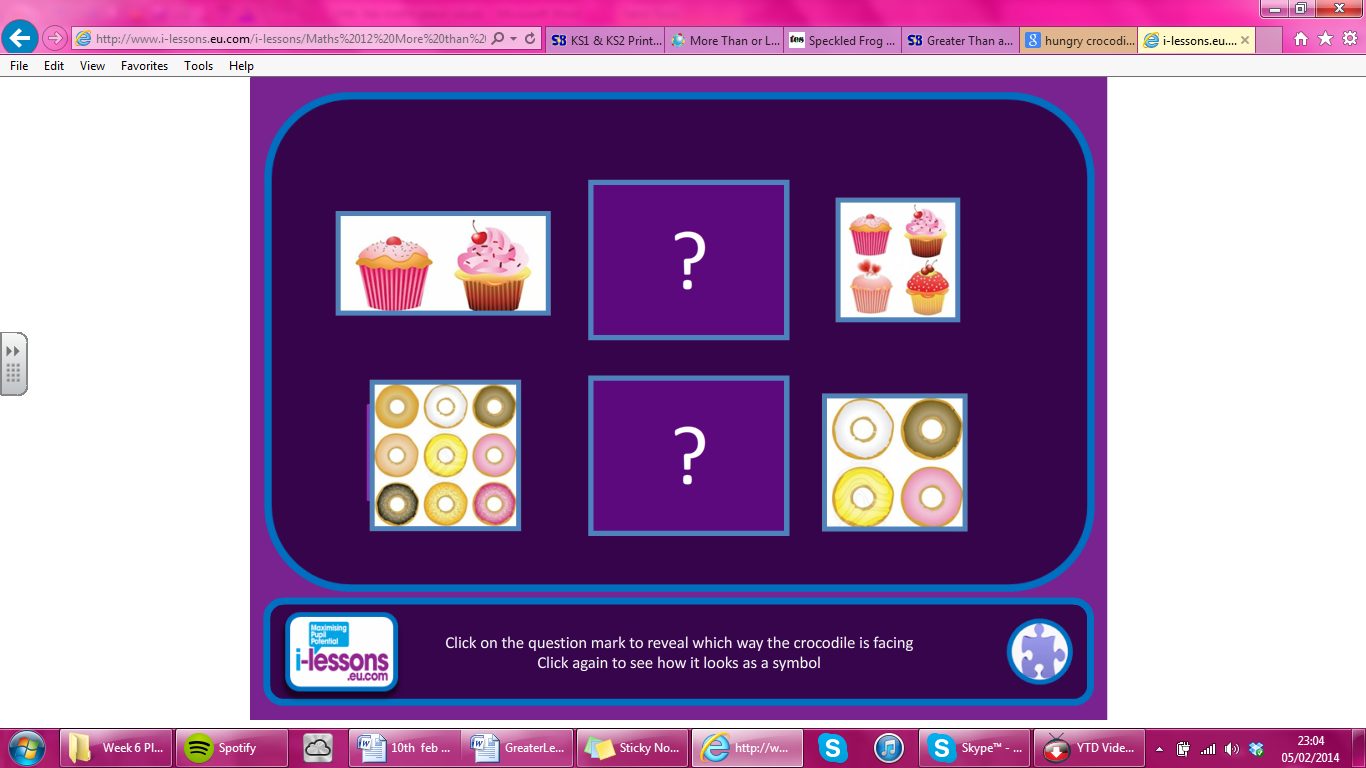 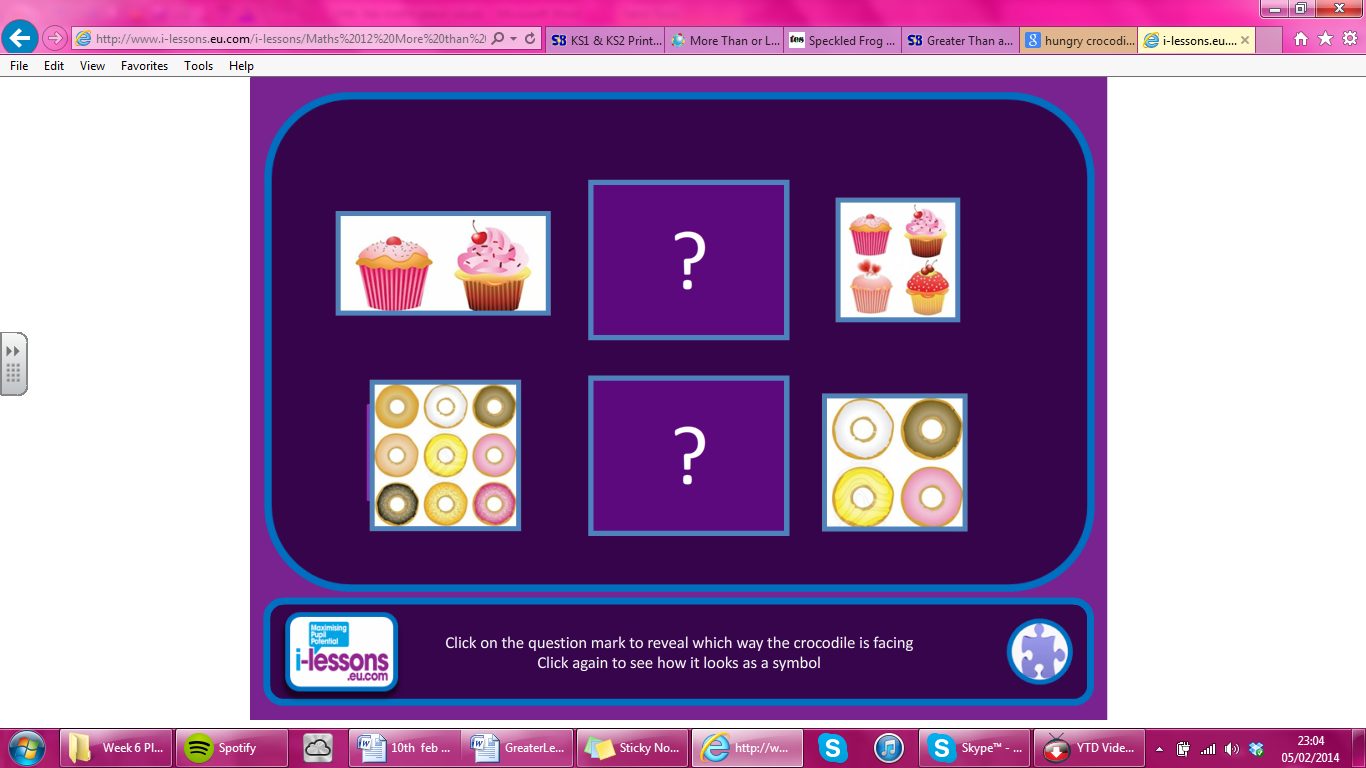 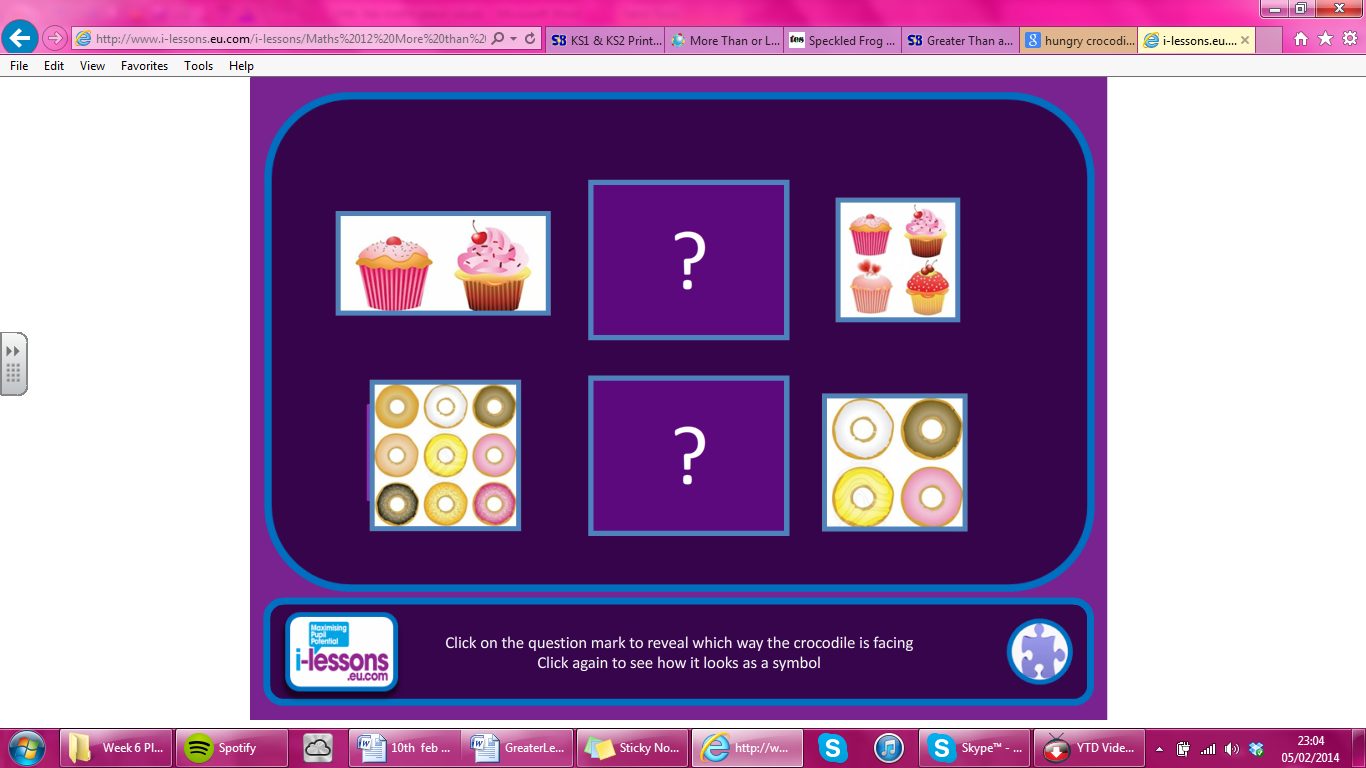 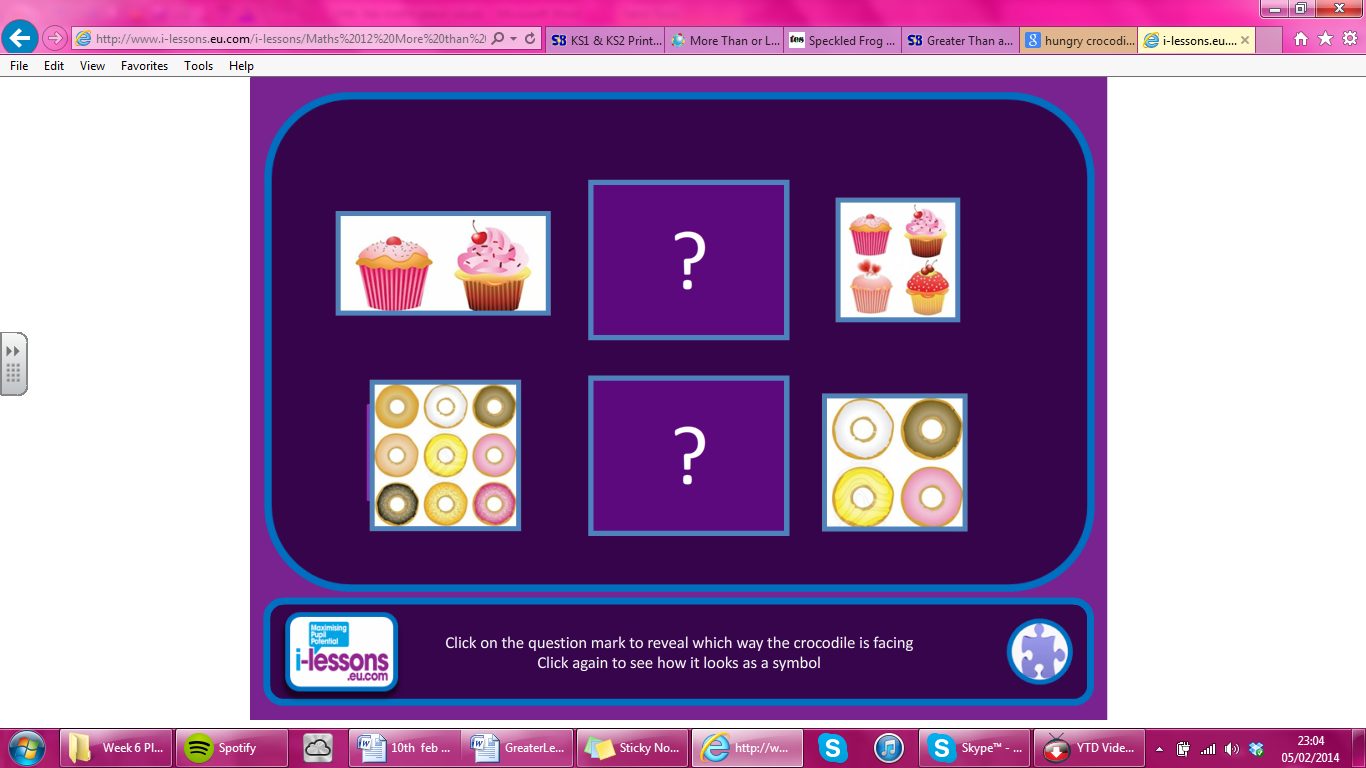 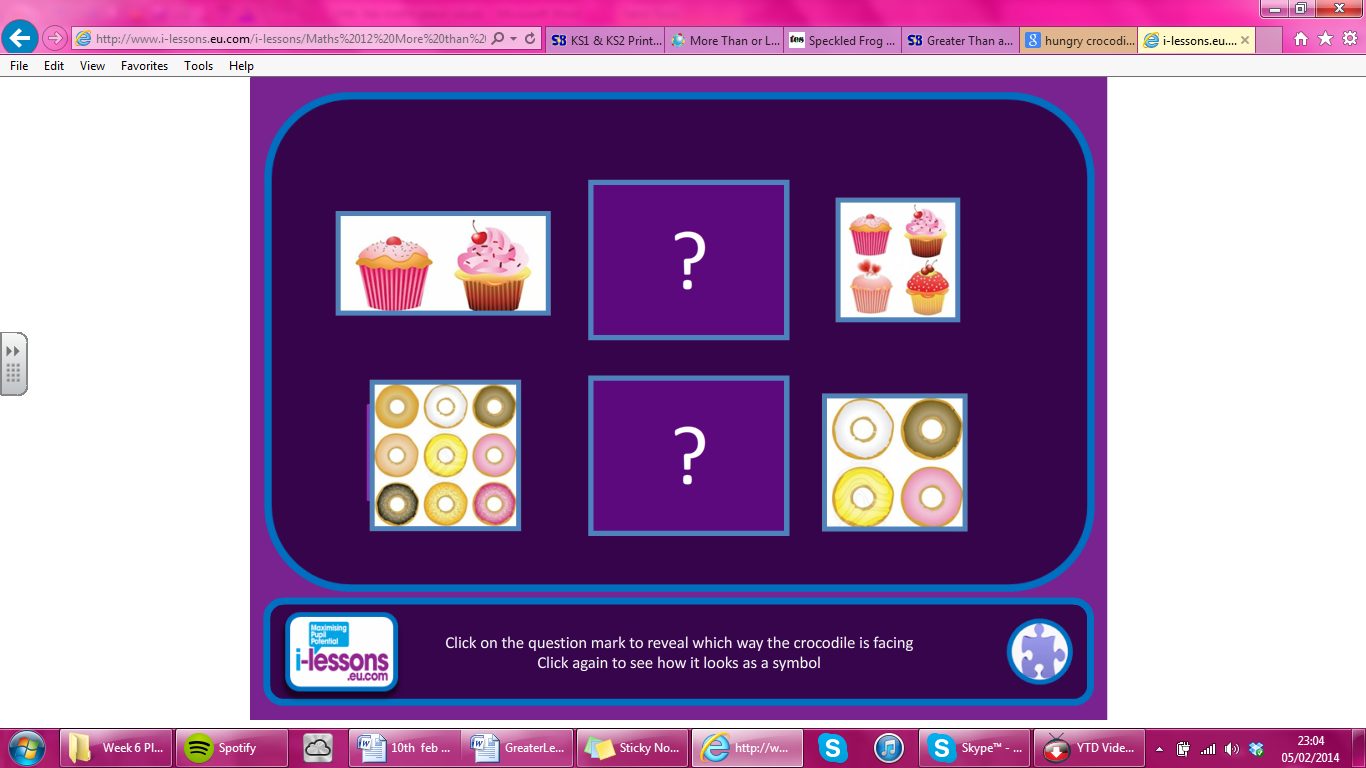 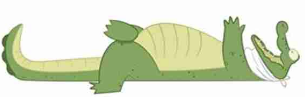 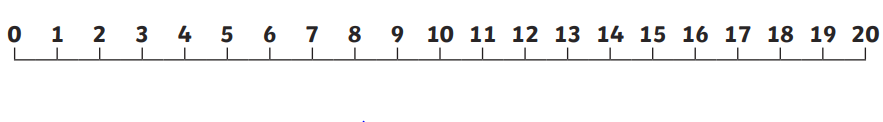 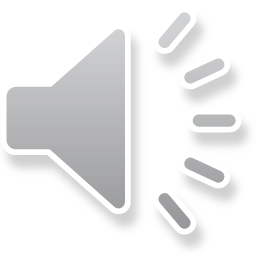 Which plate will he eat?
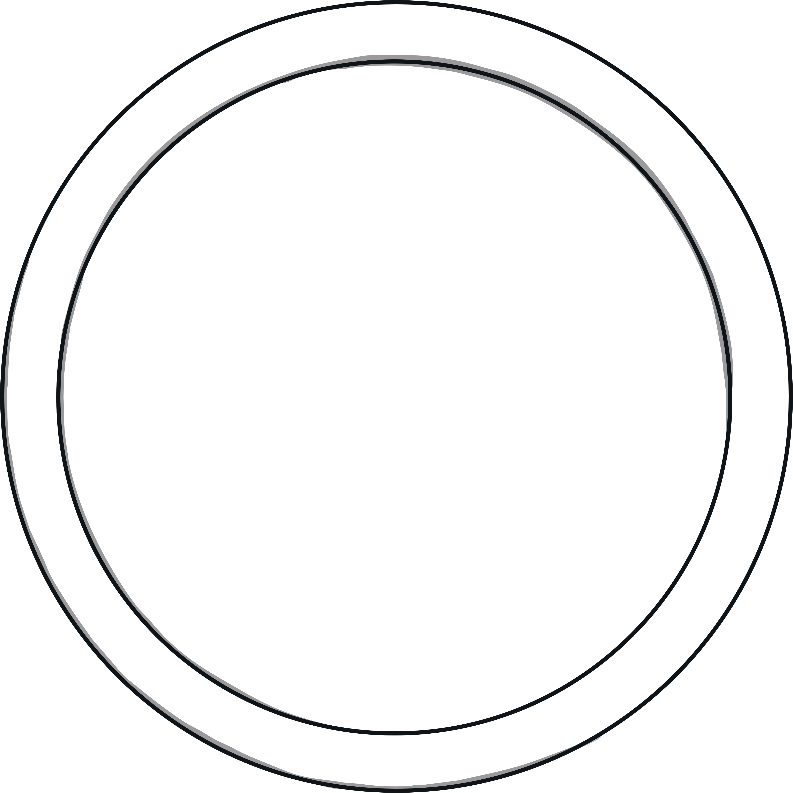 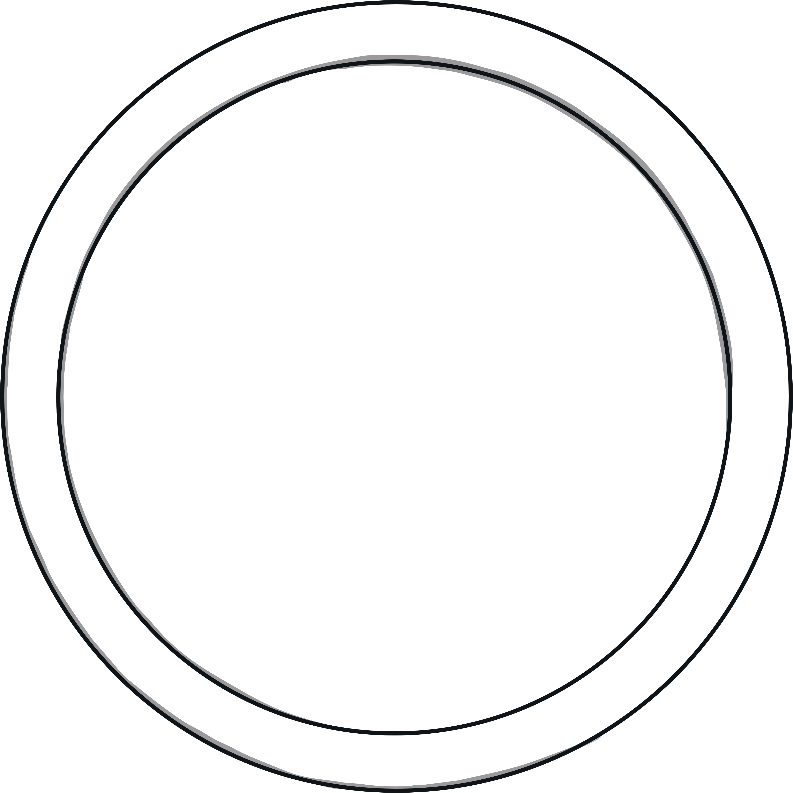 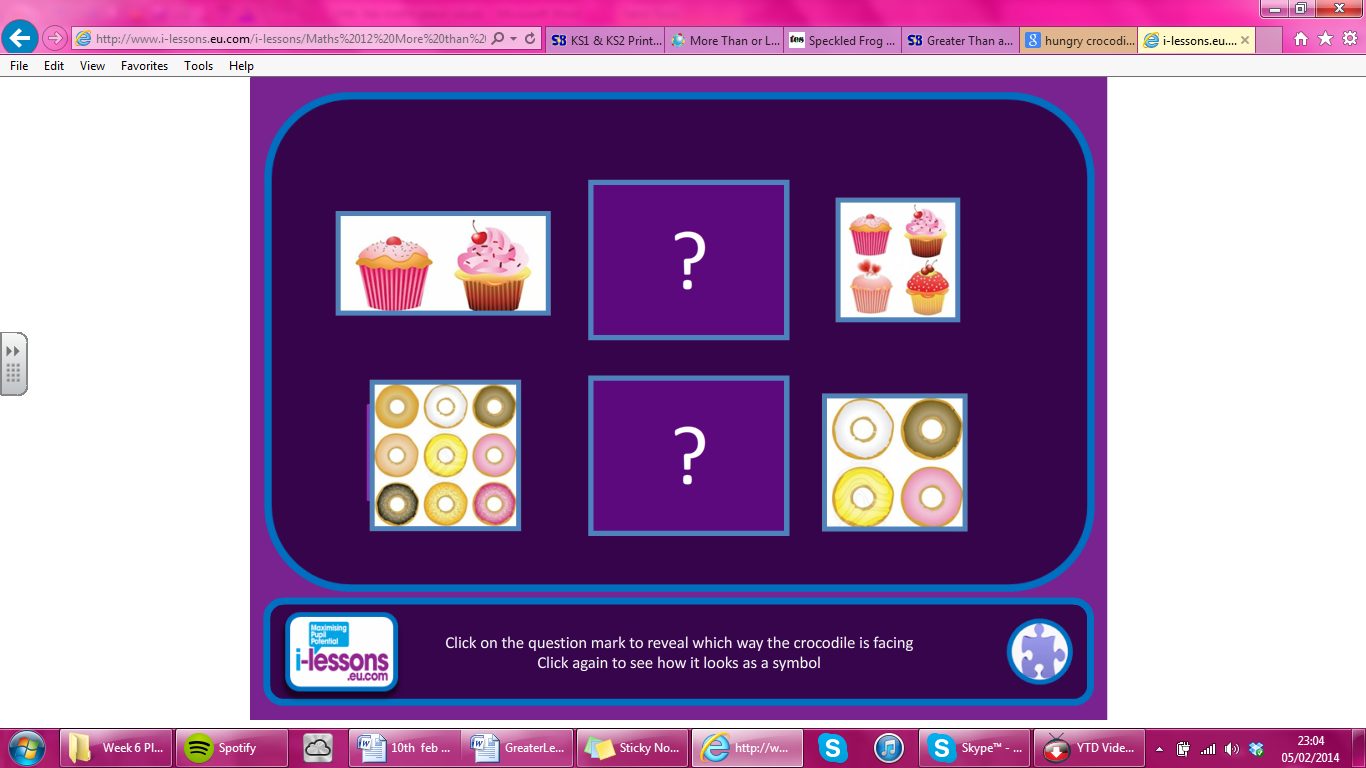 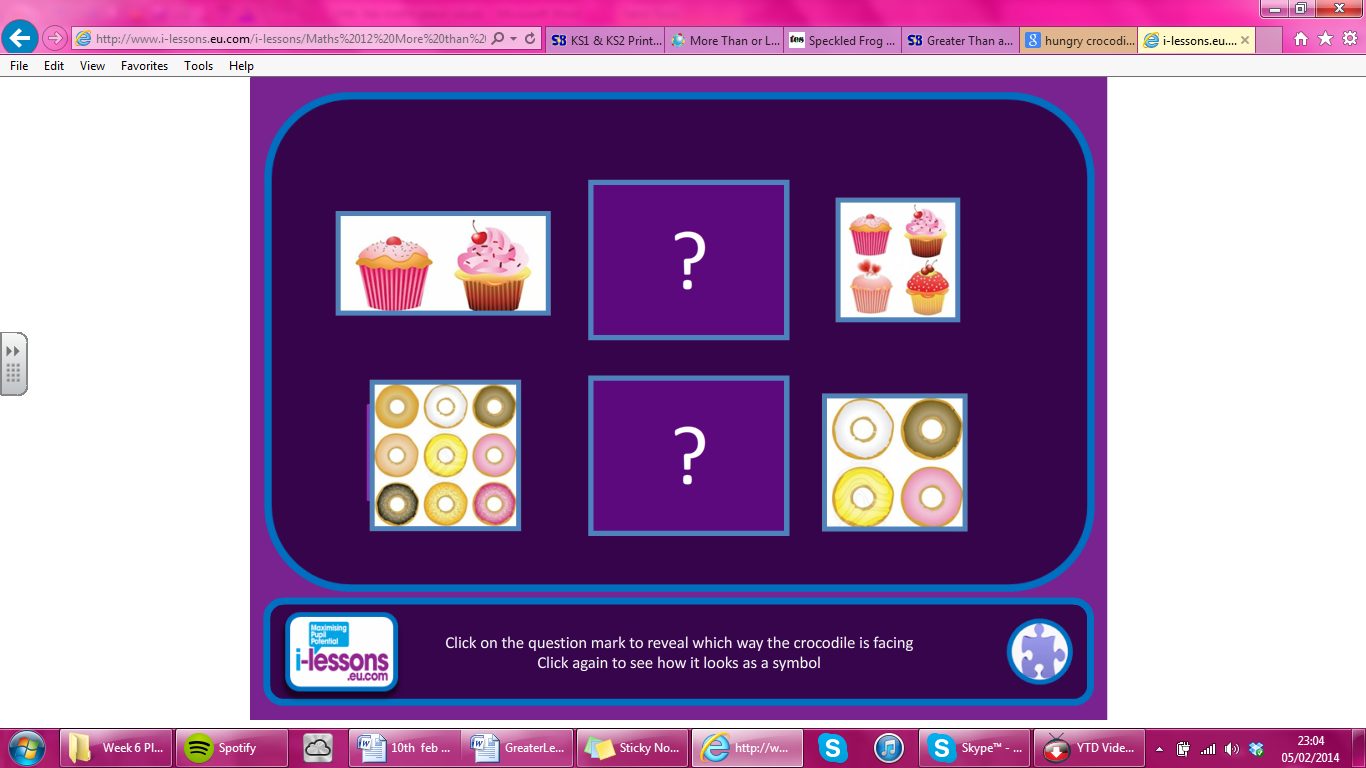 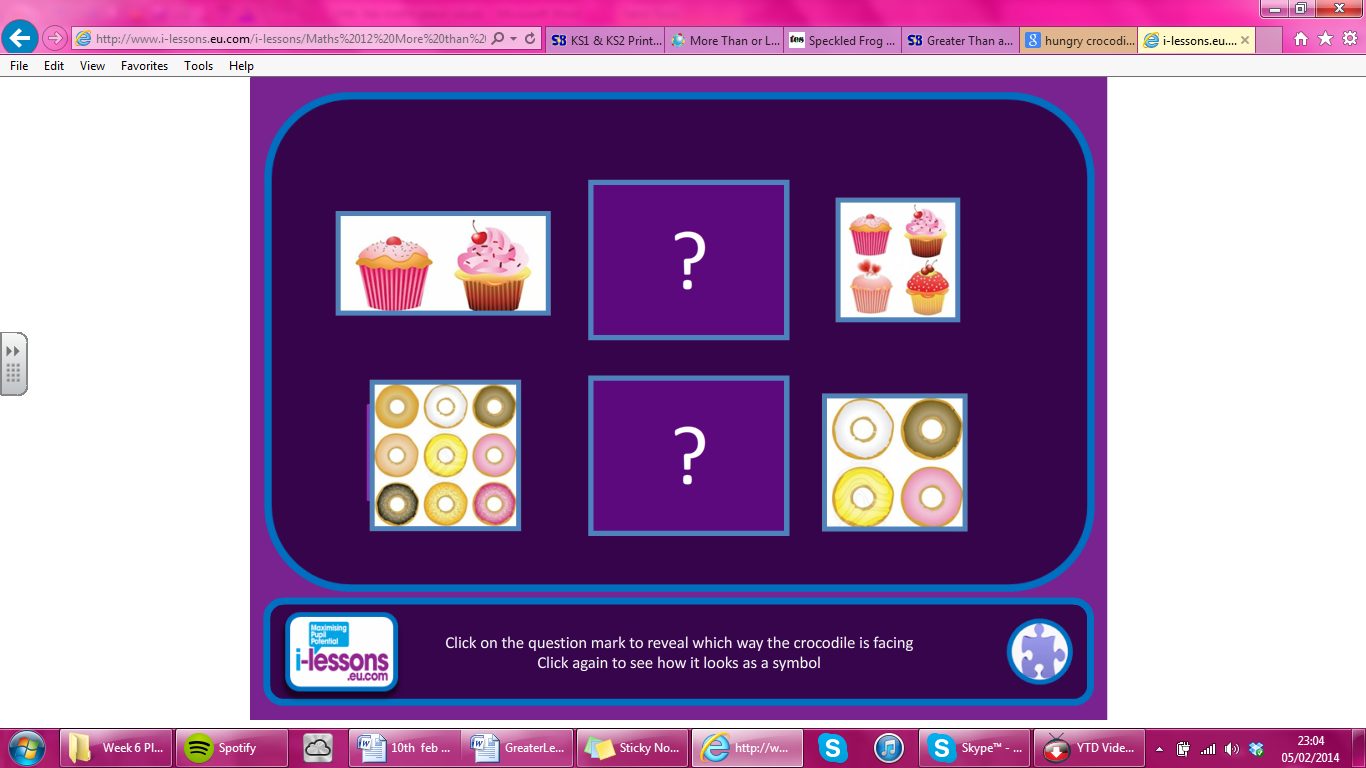 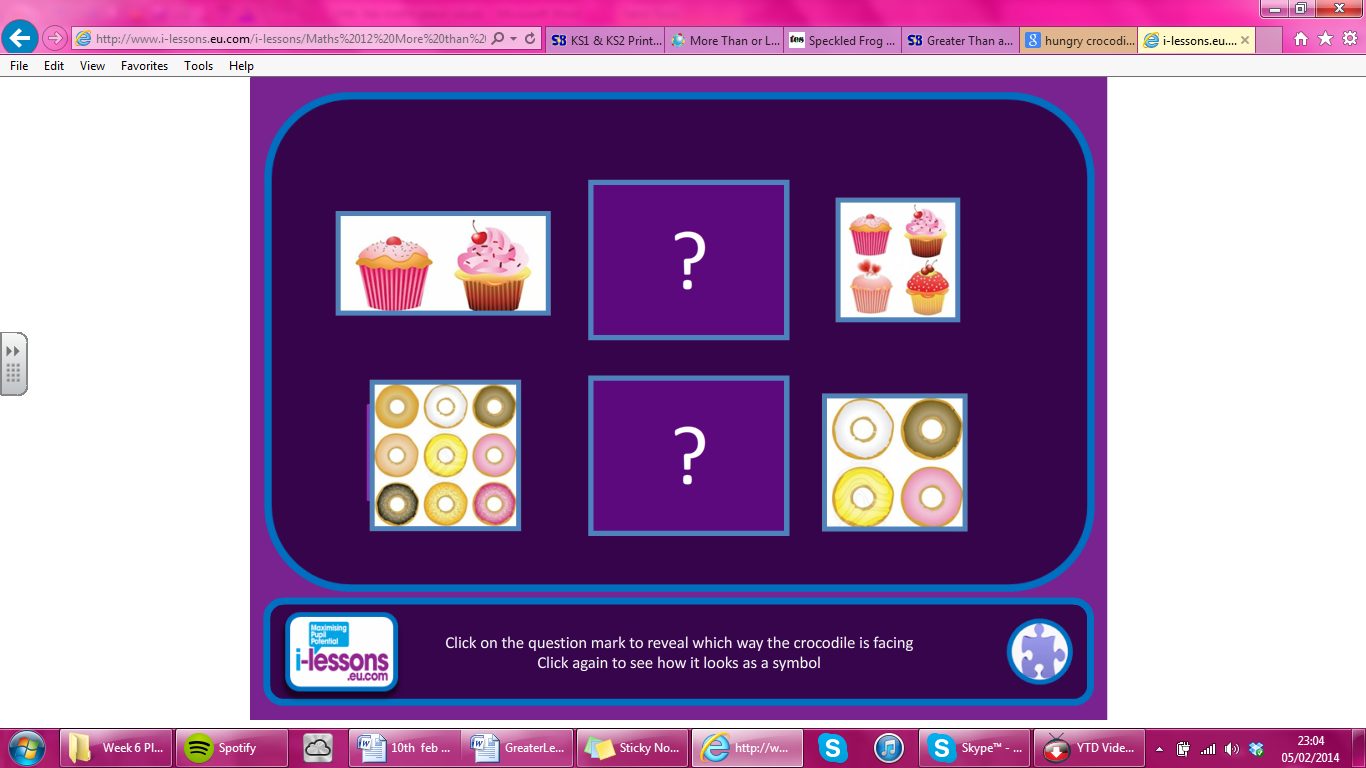 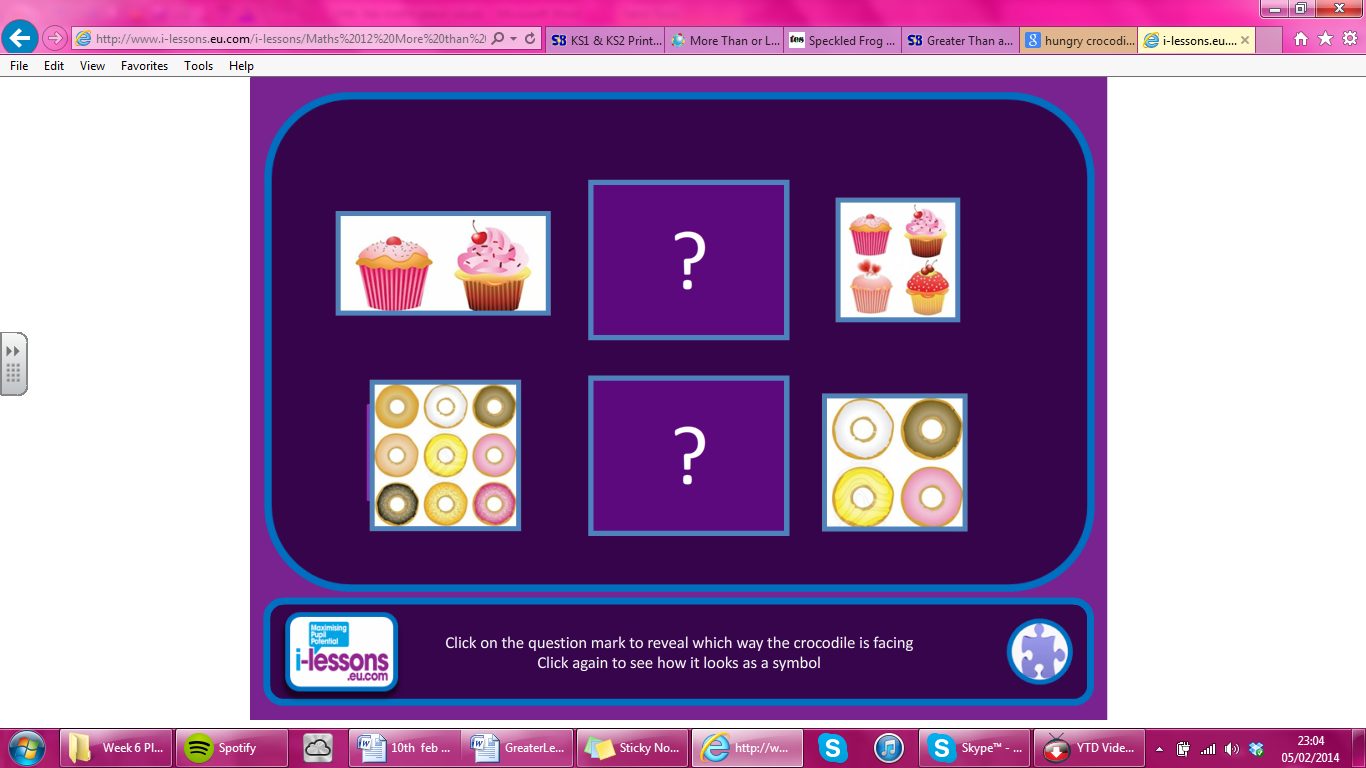 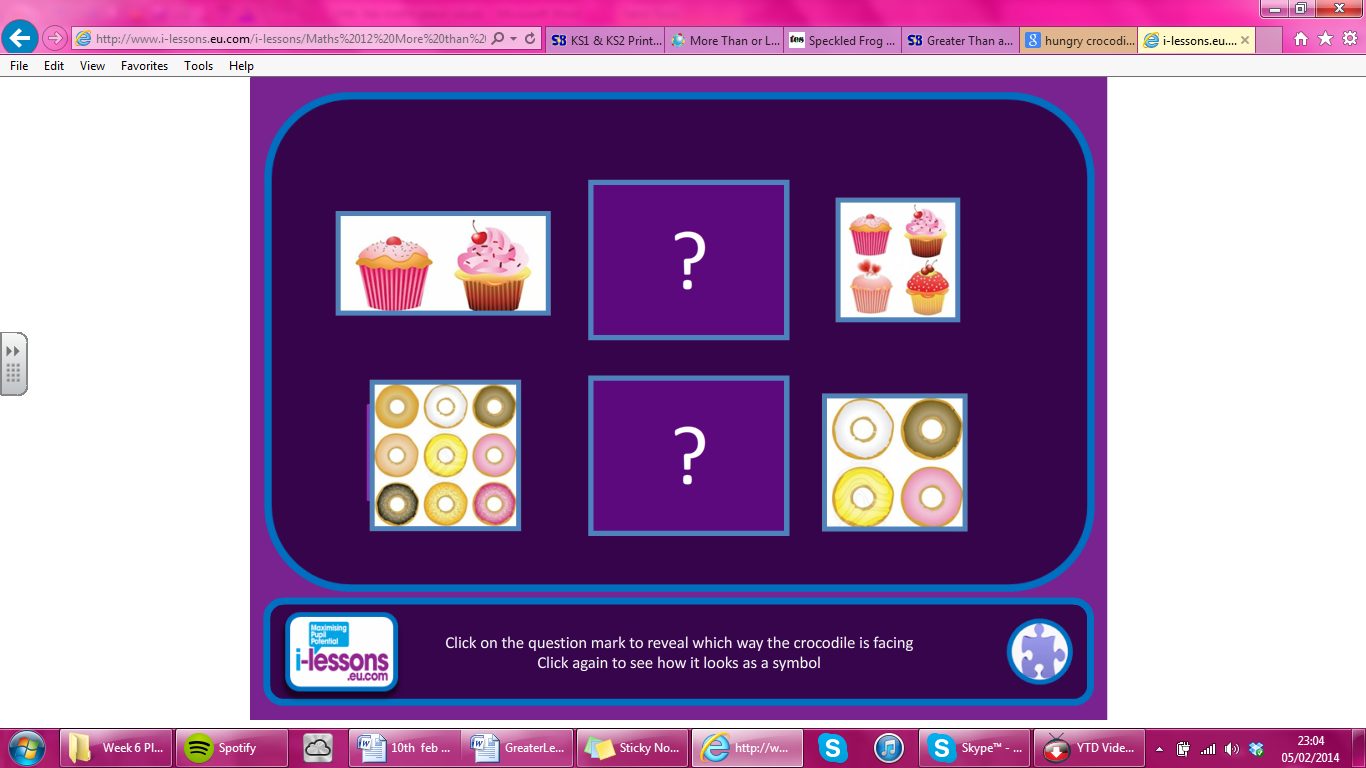 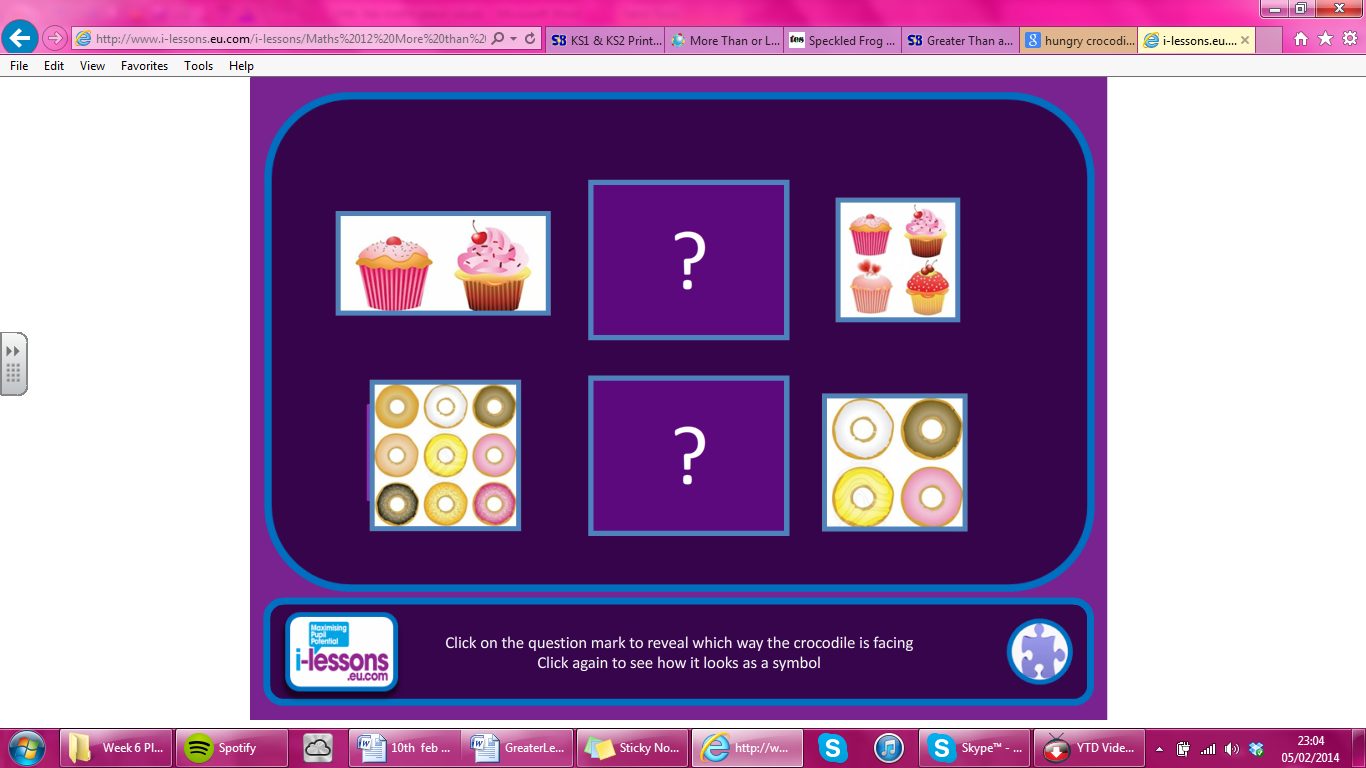 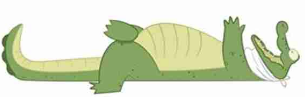 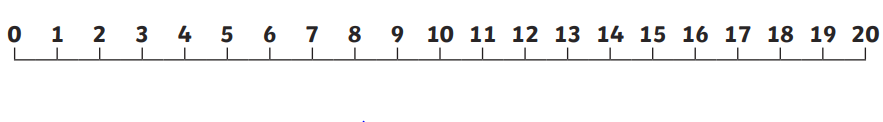 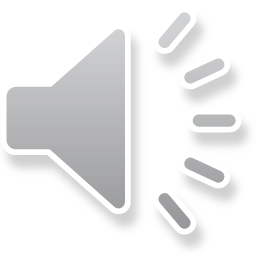 Which plate will he eat?
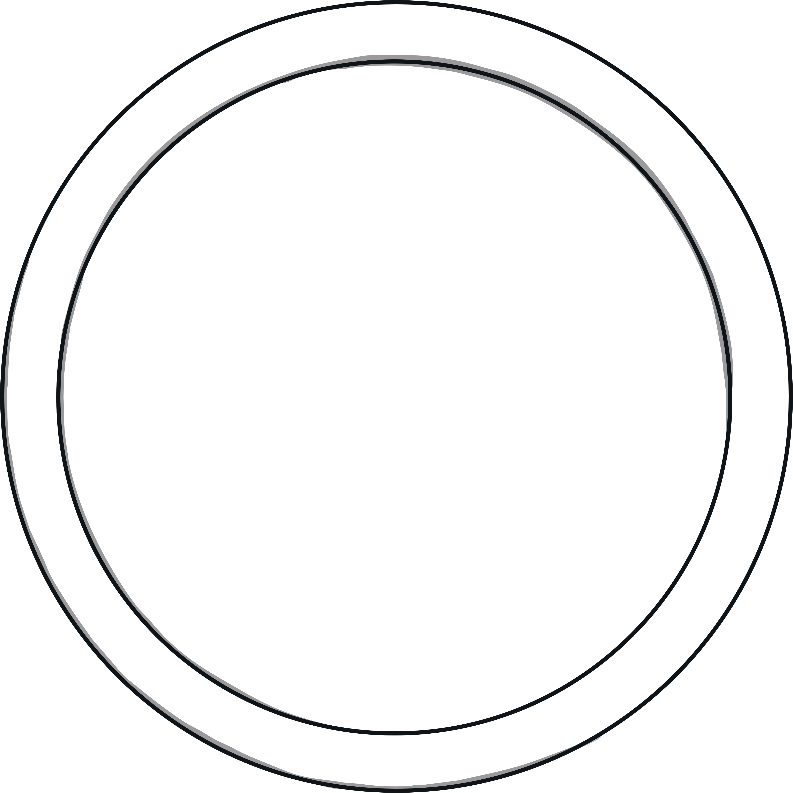 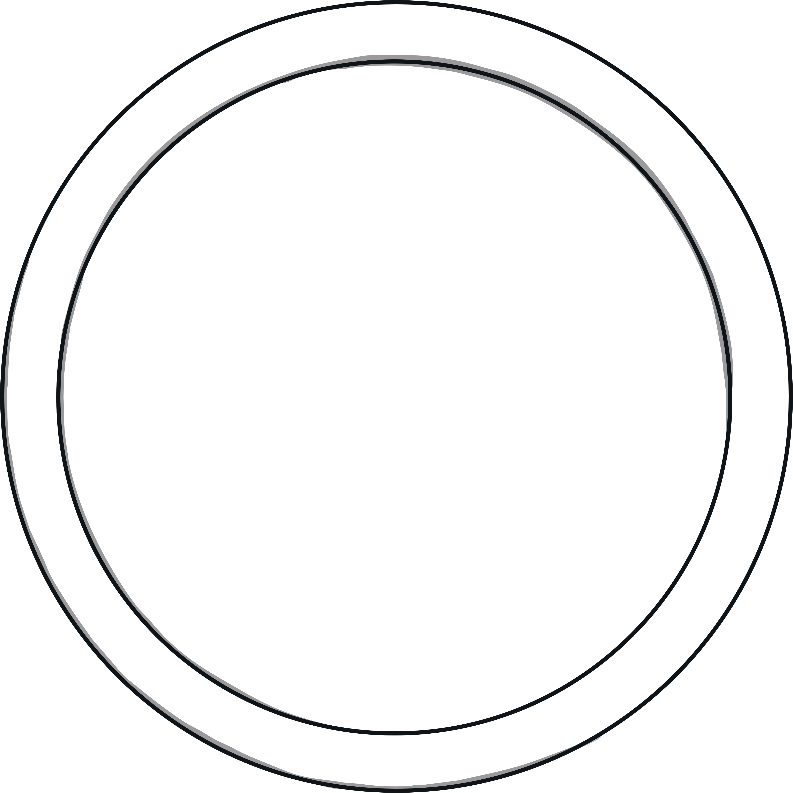 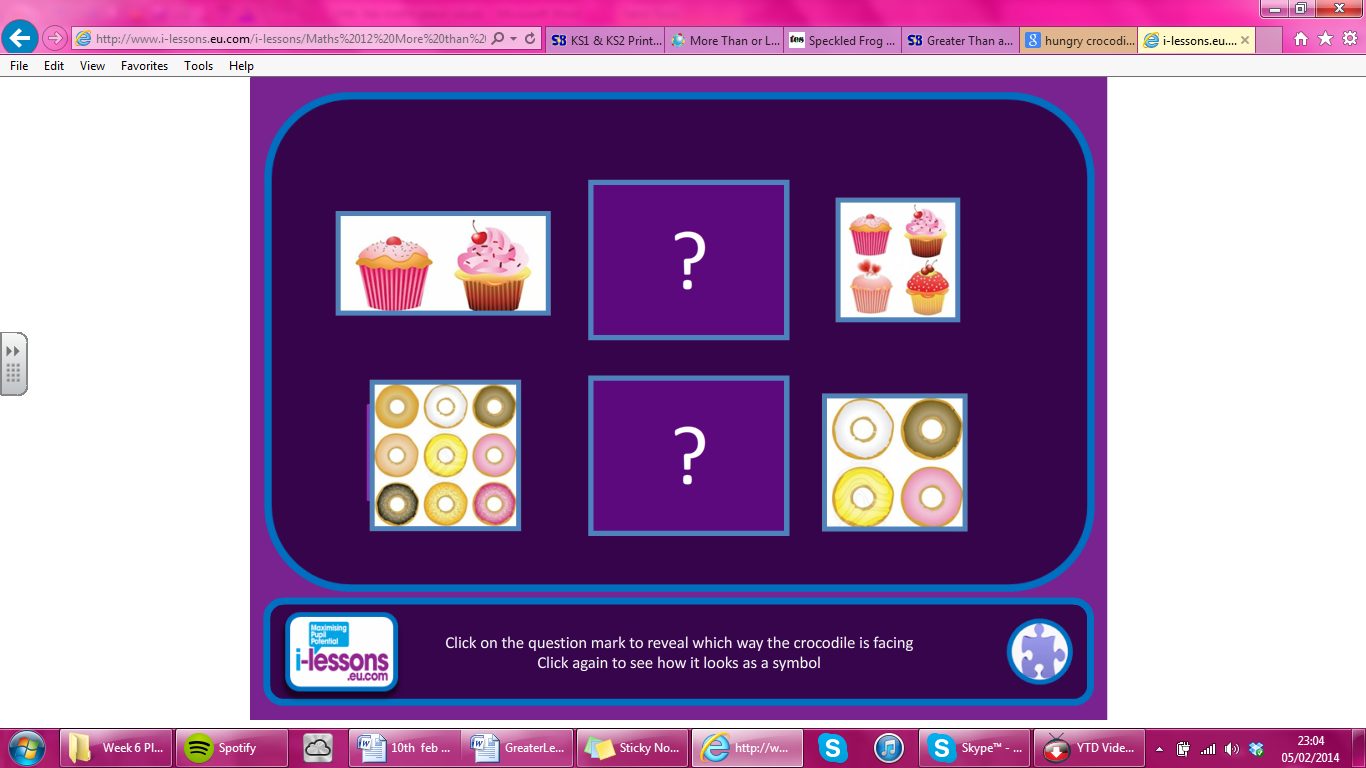 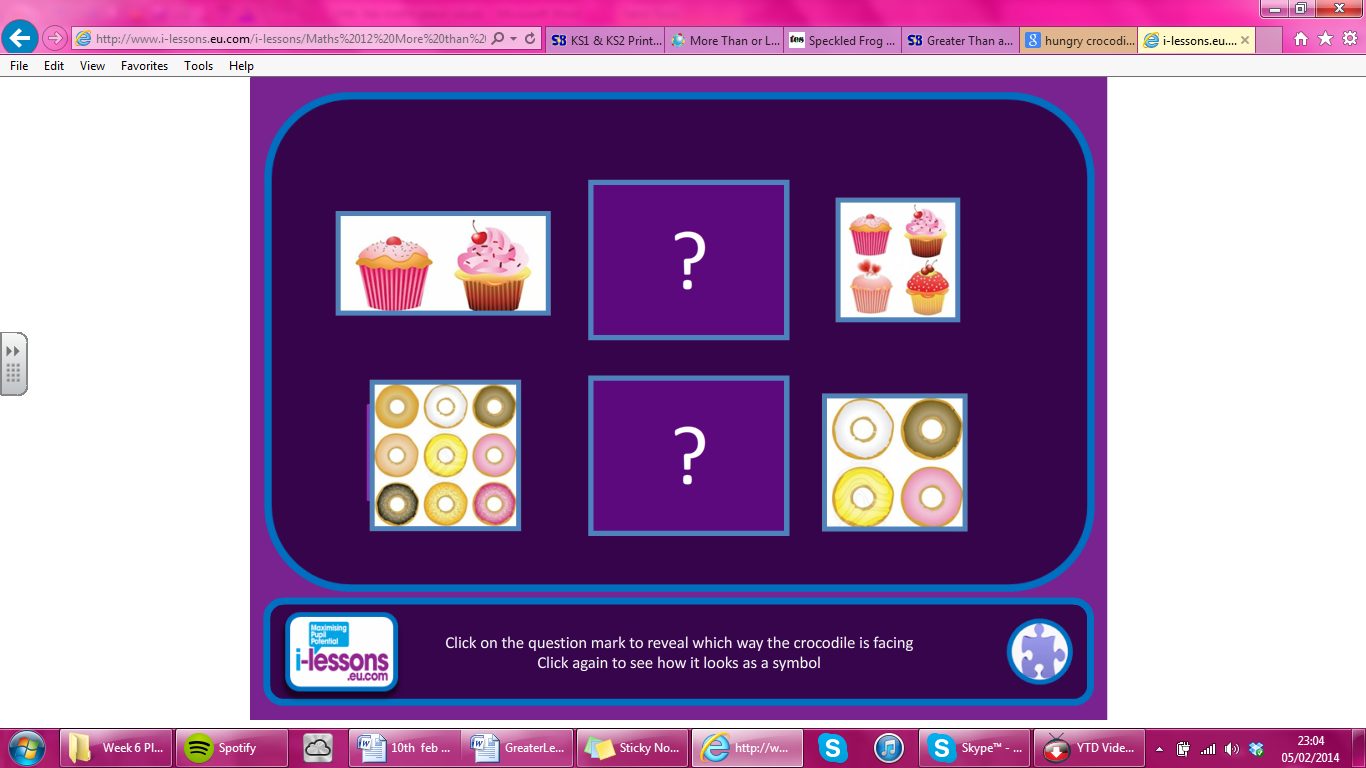 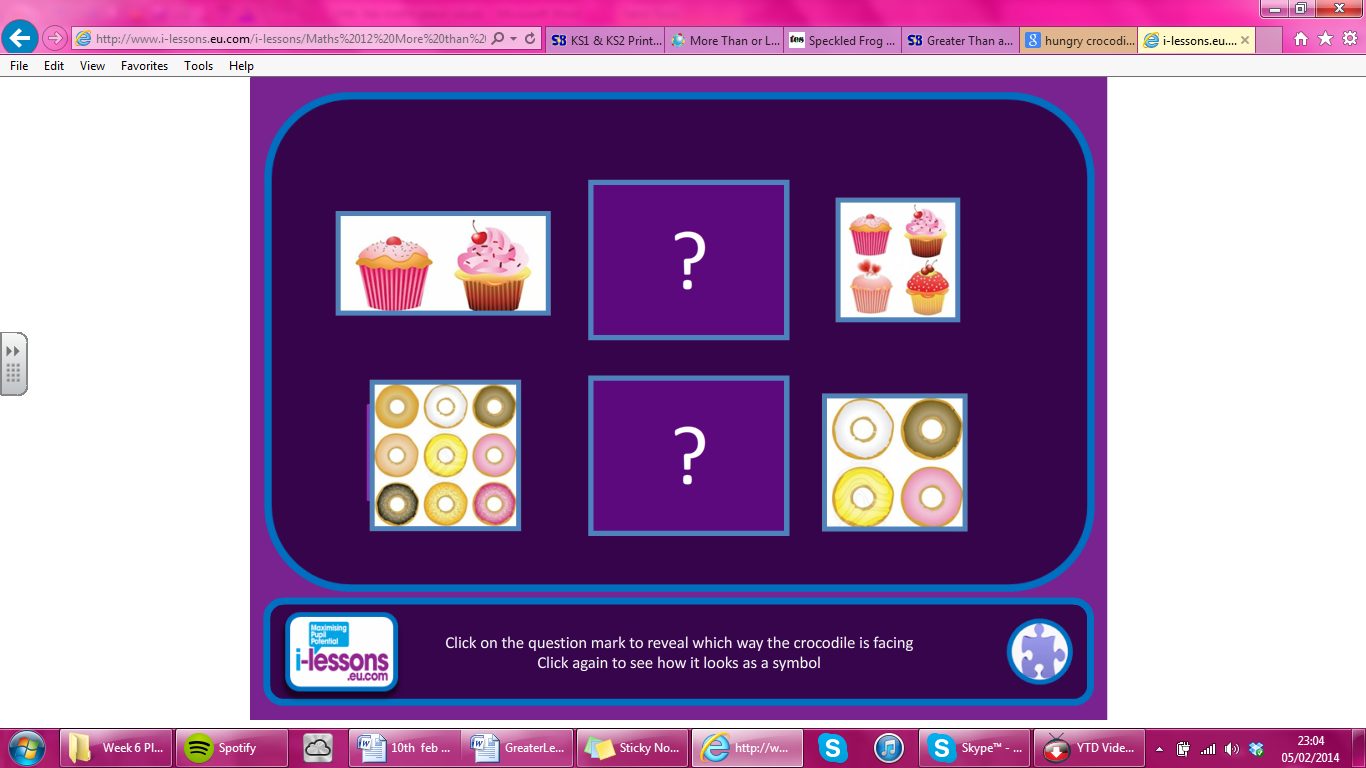 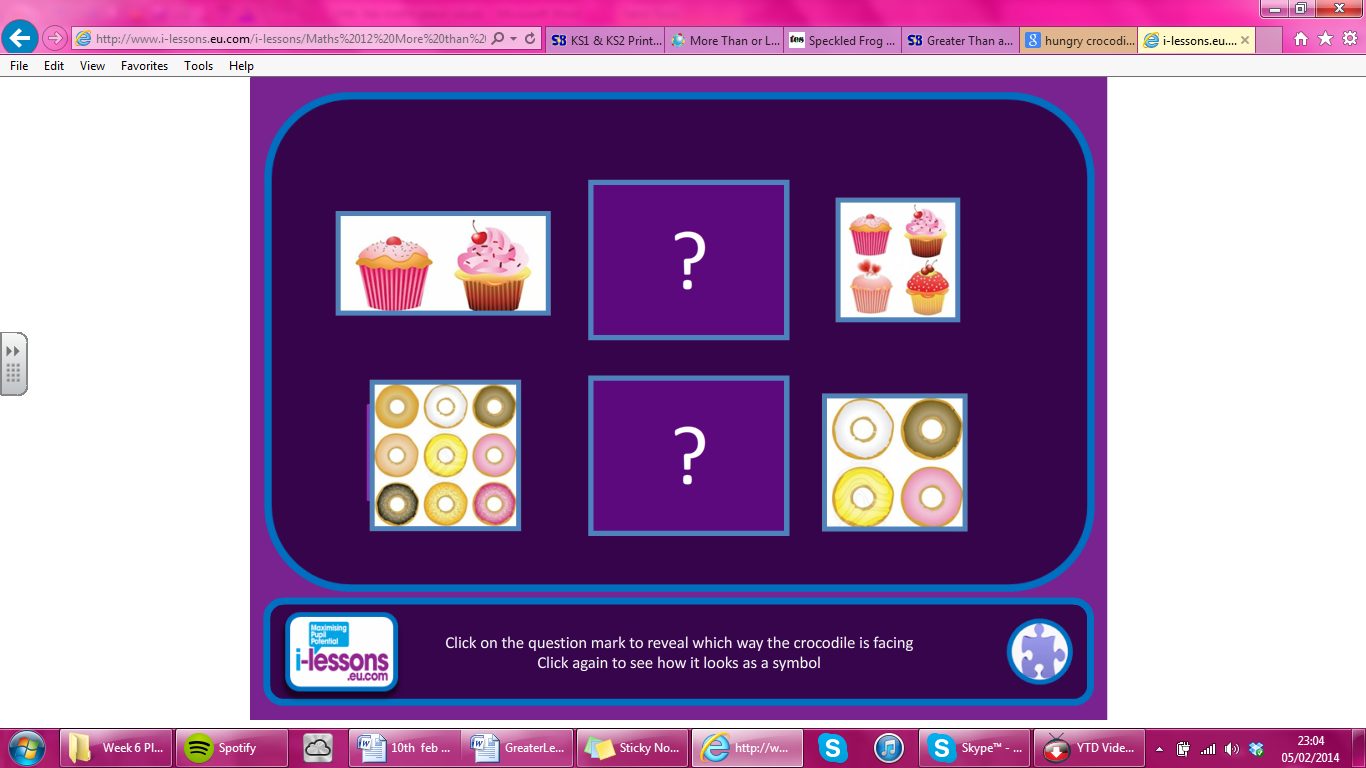 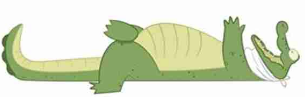 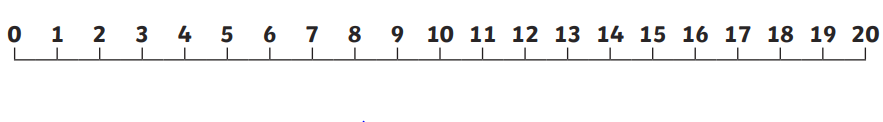 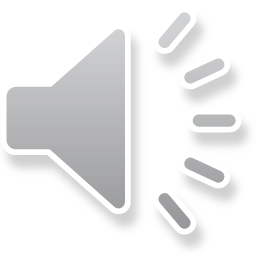 Which plate will he eat?
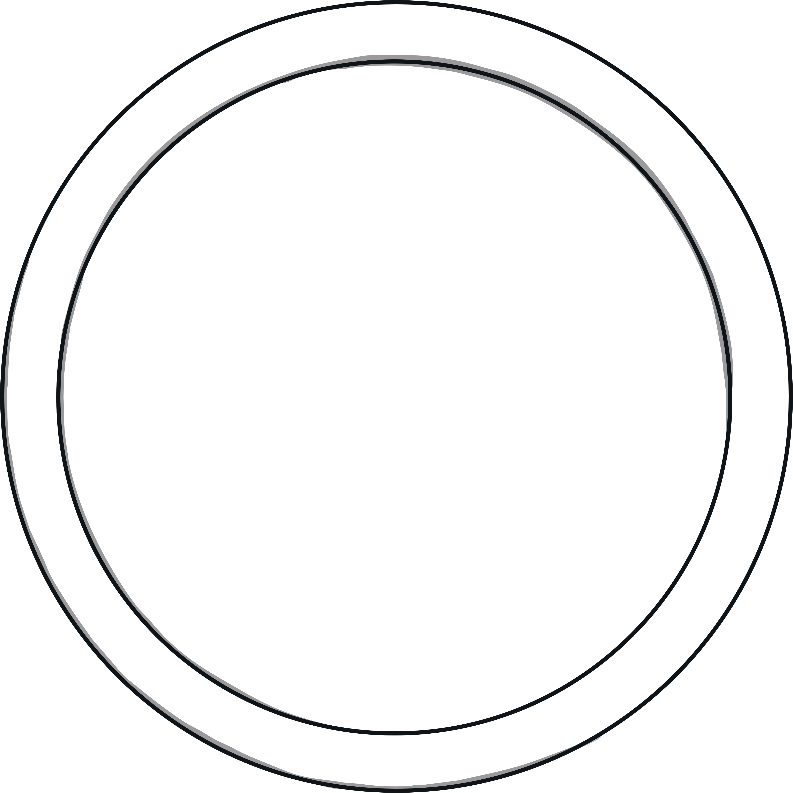 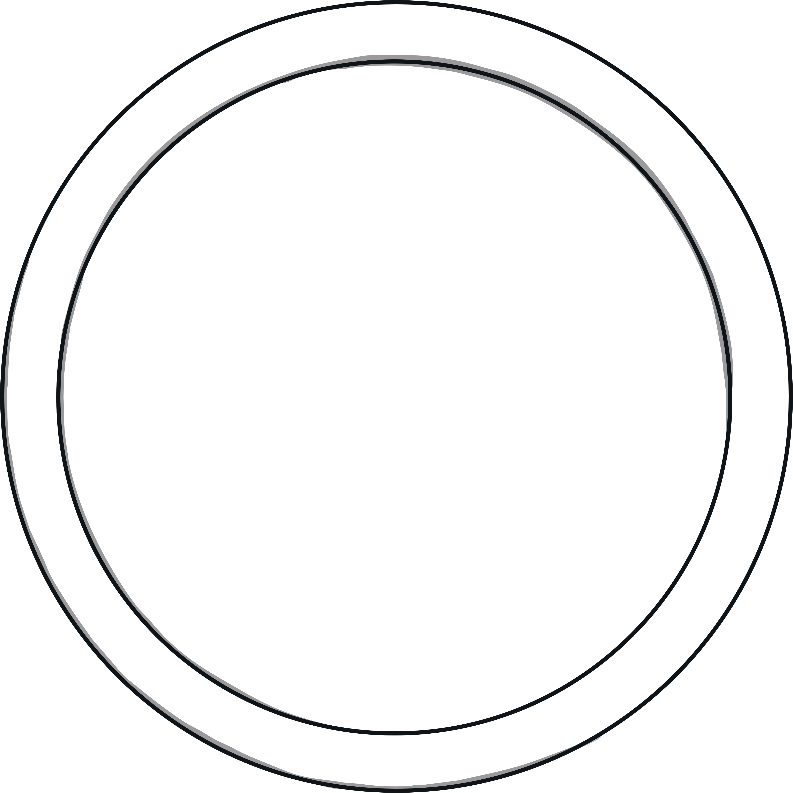 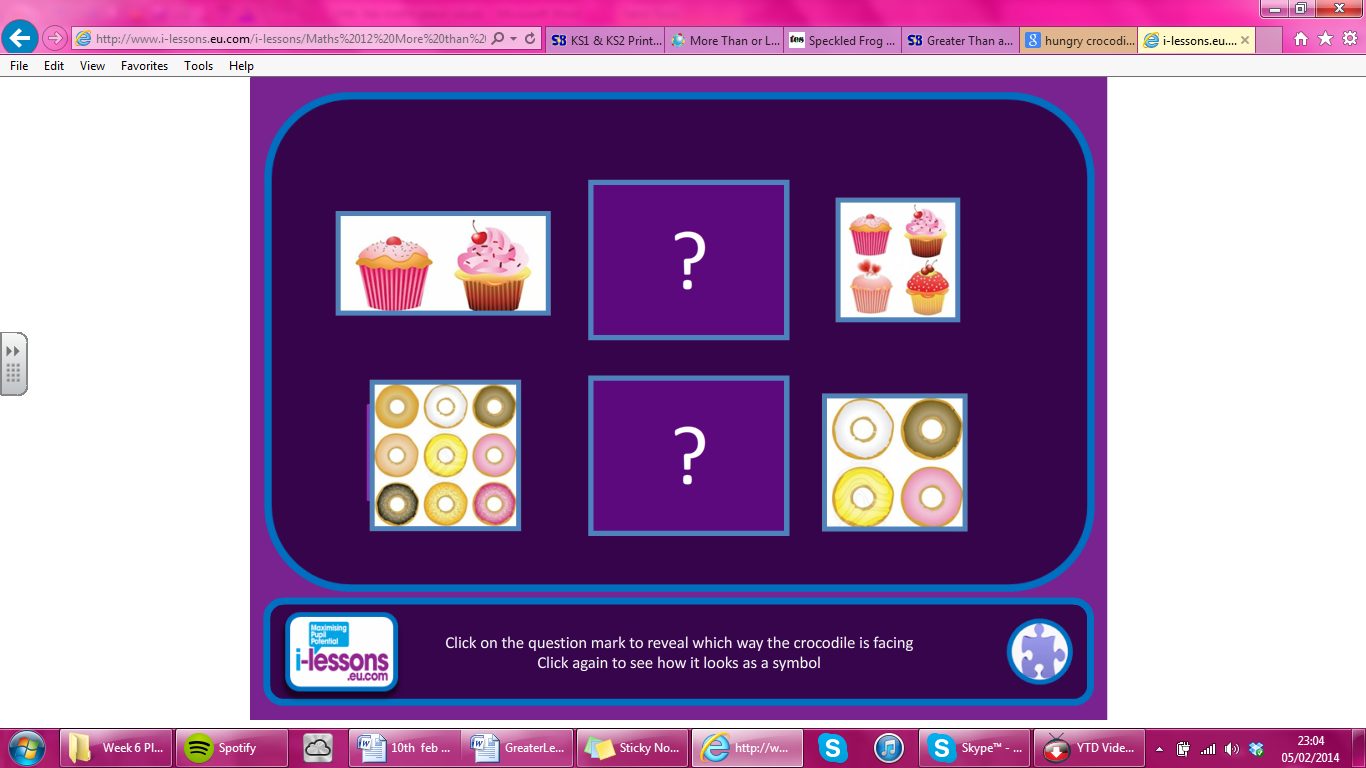 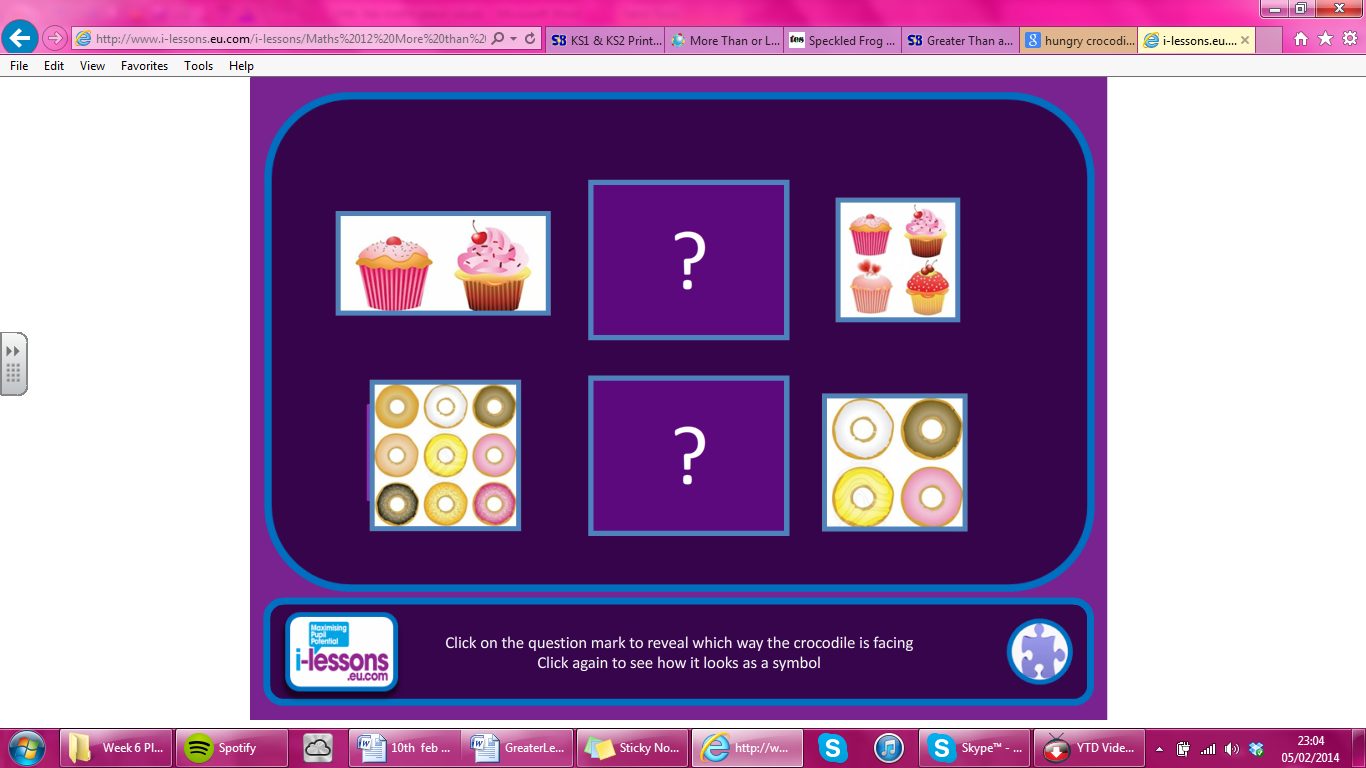 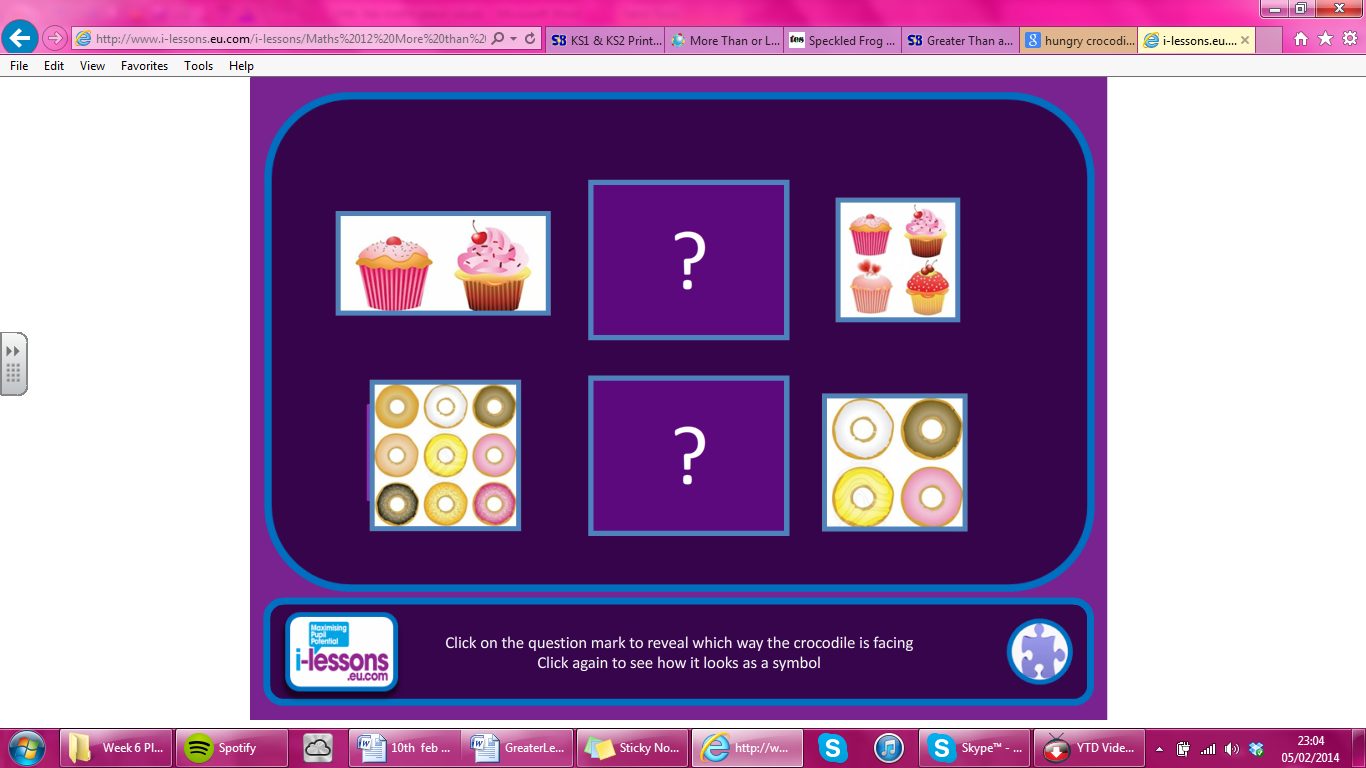 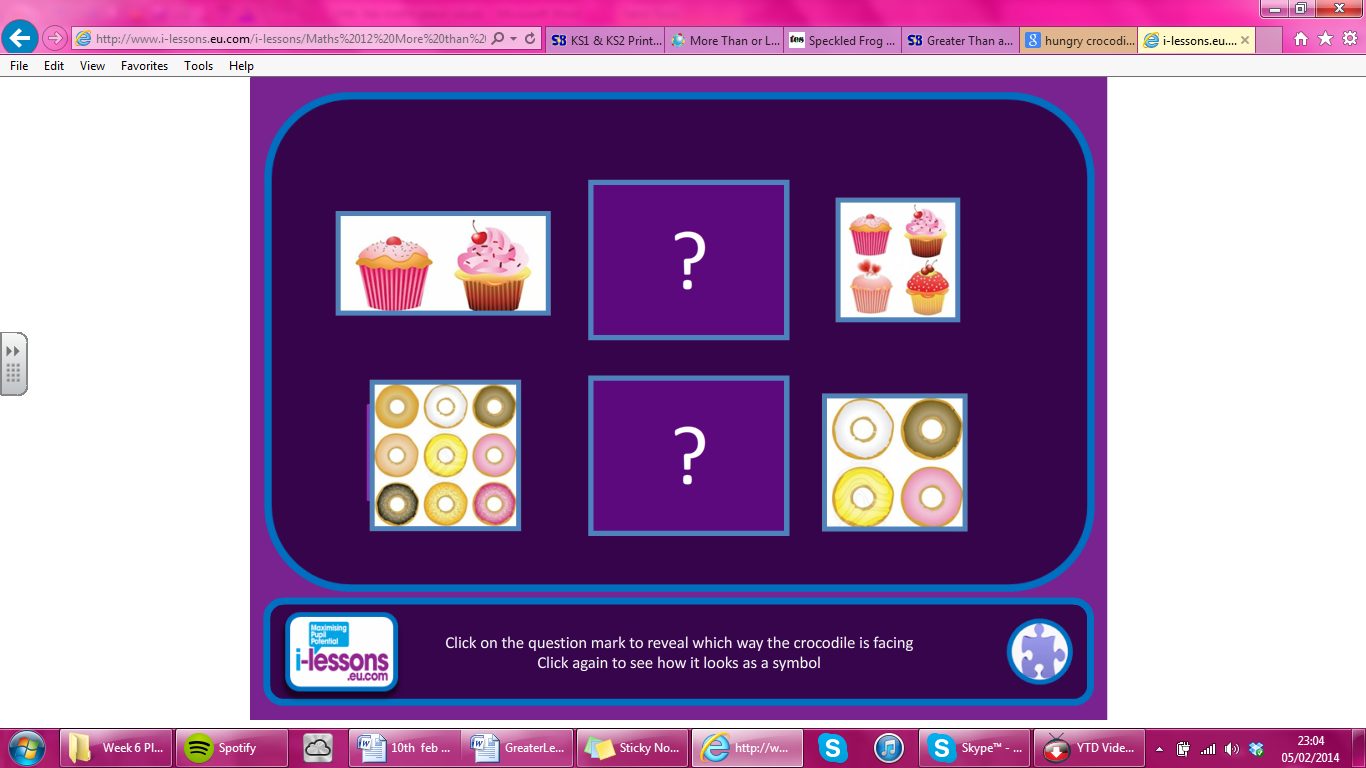 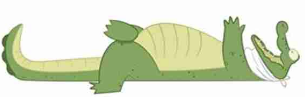 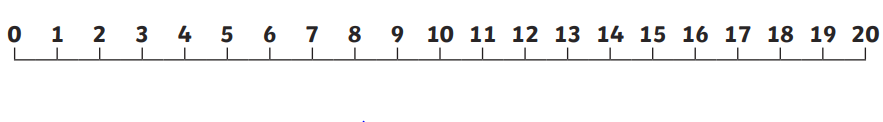 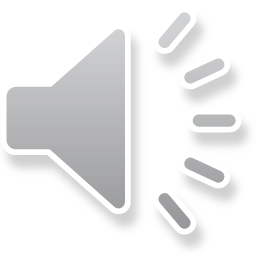 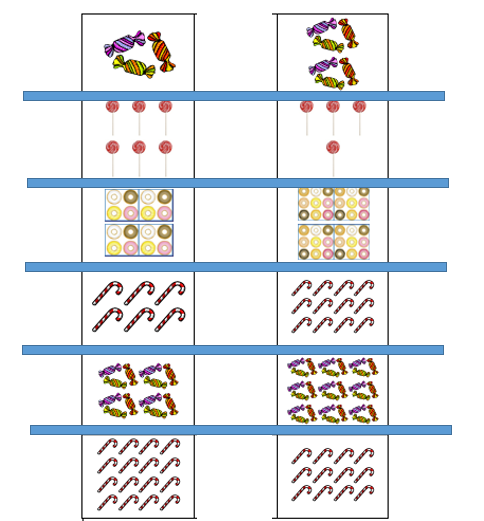 Task: Which side has the greater amount?
1.
2.
3.
Greater
1.
4.
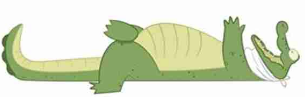 5.
6.
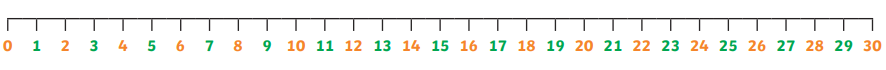 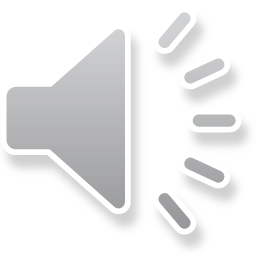 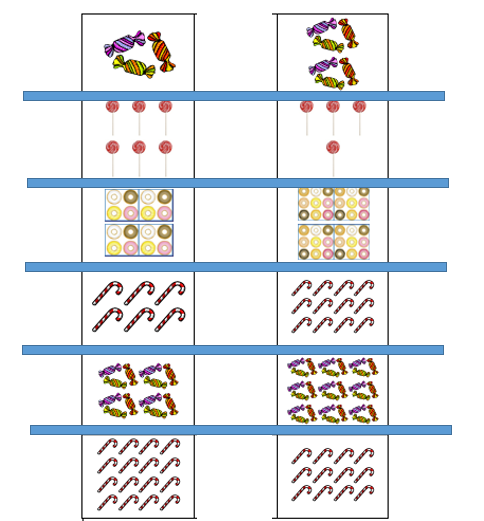 Task: answers
1.6
2.6
3.24
4.12
5.27
6. 16
1.
2.
3.
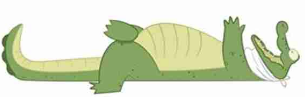 4.
5.
6.
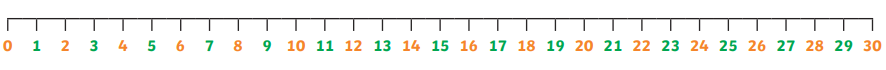 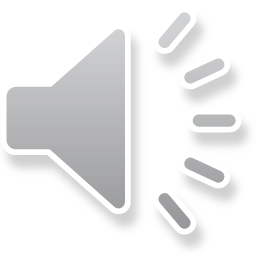 Task: Which side has less?

Less
1.
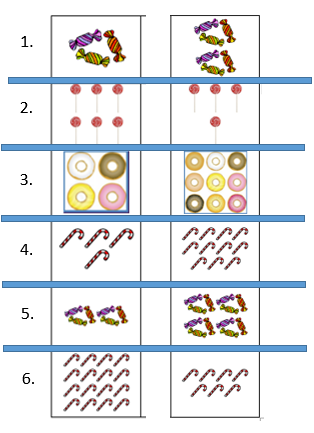 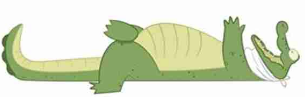 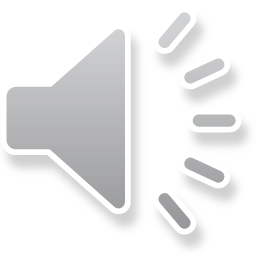 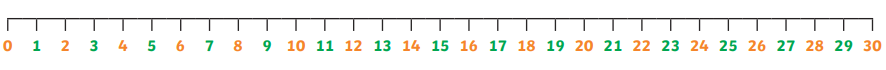 Answers
Task: Which side has less?
3
4
4
5
6
7
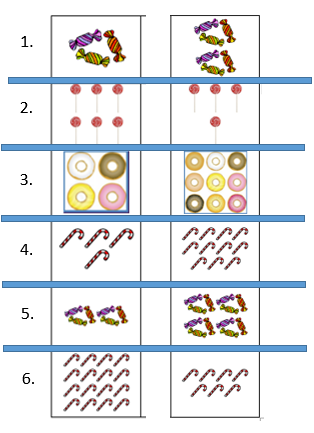 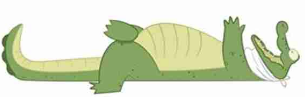 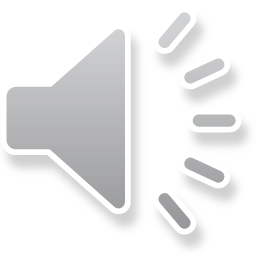 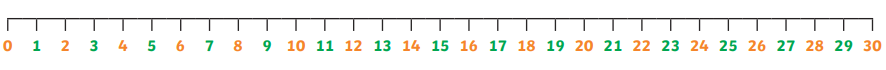 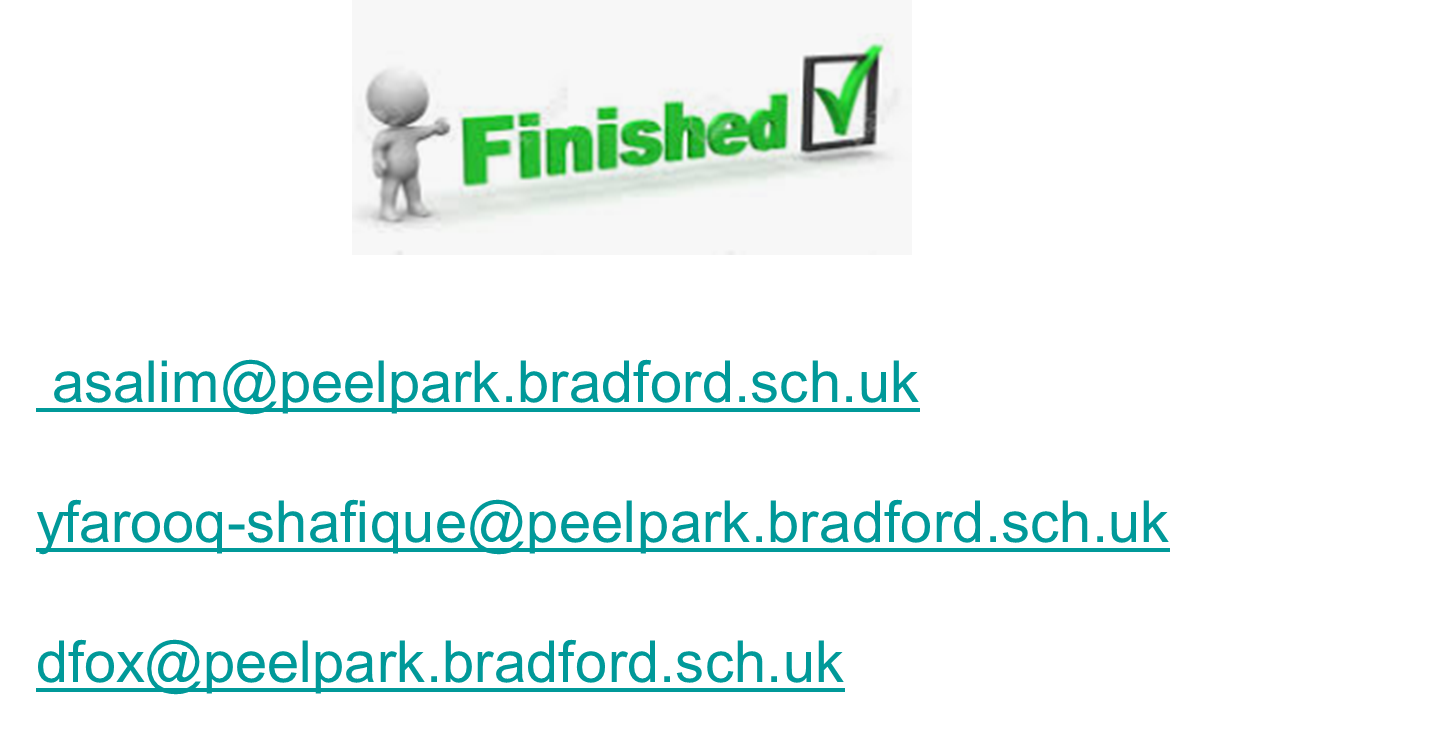 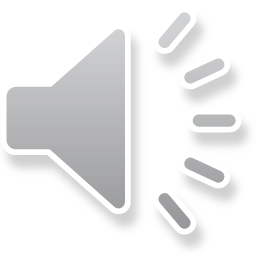